Diplomová práce:
Kontrola kvality provádění dopravních staveb

zpracovala:
Bc. Kateřina Kotoučová

vedoucí práce:
Ing. Jan Plachý, Ph.D.

oponent práce:
Mgr. Jana Pavlíčková Hlebová
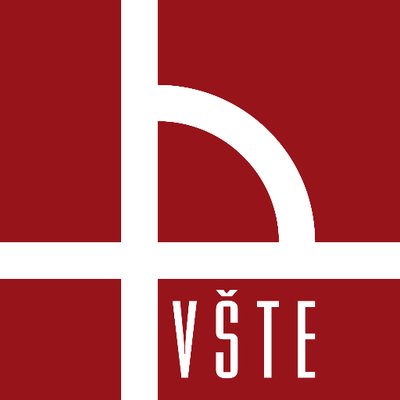 ÚSTAV TECHNICKO-TECHNOLOGICKÝ
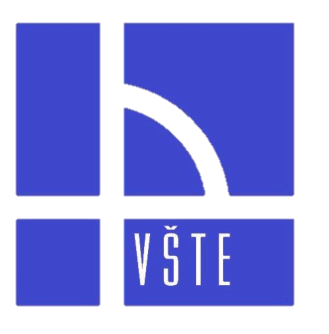 Magisterské SZZ 2020
1
VYSOKÁ ŠKOLA TECHNICKÁ A EKONOMICKÁ v ČESKÝCH BUDĚJOVICÍCH   ÚSTAV TECHNICKO-TECHNOLOGICKÝ
[Speaker Notes: DOBRÝ DEN,
VÁŽENÝ PANE PŘEDSEDO, VÁŽENÁ STÁTNÍ ZKUŠEBNÍ KOMISE,
JSEM STUDENT/KA ……………………jméno…………………………………………..
 
DOVOLTE MI PŘISTOUPIT K OBHAJOBĚ DIPLOMOVÉ PRÁCE A VYKONÁNÍ STÁTNÍ ZÁVĚREČNÉ ZKOUŠKY.]
Obsah

Motivace a důvod výběru tématu
Cíle práce
Systém jakosti
Předpisy
TKP 21 Izolace proti vodě
Řízení kvality staveb
Vzorový TePř
Souhrnné zhodnocení
Poděkování
Odpovědi na otázky oponenta
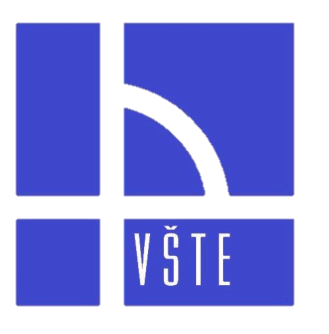 Obsah
Magisterské SZZ 2020
2
VYSOKÁ ŠKOLA TECHNICKÁ A EKONOMICKÁ v ČESKÝCH BUDĚJOVICÍCH   ÚSTAV TECHNICKO-TECHNOLOGICKÝ
[Speaker Notes: Nejprve bych se zmínila o obsahu prezentace. V jejím úvodu vysvětlím, čím se má bakalářská práce konkrétně zabývá.]
Motivace a důvod výběru tématu
Zlepšení a pochopení kvalitativních požadavků prováděných prací na stavbách daných Ministerstvem dopravy ČR
Vytvoření vzorového dokumentu, který by splňoval náležitosti ČSN 73 6242, TKP1, TKP 21 a usnadnil tím práci zhotovitelům IS na stavbách ŘSD ČR
Zrychlení procesu výstavby a schvalování podkladů 
Čerpání poznatků z vlastních zkušeností stavbyvedoucího mostních konstrukcí na dálnici D1
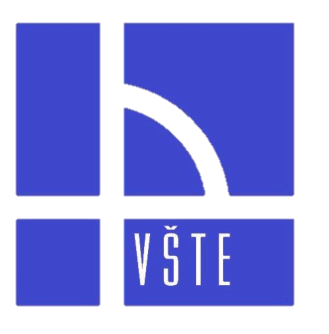 Motivace a důvod výběru tématu
Magisterské SZZ 2020
3
VYSOKÁ ŠKOLA TECHNICKÁ A EKONOMICKÁ v ČESKÝCH BUDĚJOVICÍCH   ÚSTAV TECHNICKO-TECHNOLOGICKÝ
[Speaker Notes: Nejprve bych se zmínila o obsahu prezentace. V jejím úvodu vysvětlím, čím se má bakalářská práce konkrétně zabývá.]
Cíle práce
Cílem práce je vytvoření vzorového Technologického předpisu a Kontrolního zkušebního plánu, který se zabývá izolačním systémem s asfaltovými pásy pro mostní konstrukce s betonovou mostovkou, kde je investorem ŘSD ČR. 
Vzorový dokument je strukturován dle přílohy Směrnice generálního Ředitele ŘSD ČR č.9/2016 a podle kvalitativních požadavků Ministerstva dopravy ČR (TKP 1 a TKP 21) a dle ČSN 73 6242.
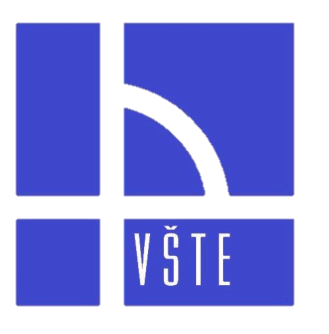 Cíle práce
Magisterské SZZ 2020
4
VYSOKÁ ŠKOLA TECHNICKÁ A EKONOMICKÁ v ČESKÝCH BUDĚJOVICÍCH   ÚSTAV TECHNICKO-TECHNOLOGICKÝ
Systém jakosti v oboru pozemních komunikací z pohledu investora
Souborem systému jakosti v oboru pozemních komunikací se zabývají Technické kvalitativní podmínky (TKP), kde jsou popsány jednotlivé kvalitativní požadavky na provádění stavebních prací včetně jejich výrobků zabudovaných do stavby. Rozdělují se na 31 kapitol a v mé diplomové práci řeším TKP – kapitola 1 – všeobecně a TKP – kapitola 21 - izolace proti vodě, které se týkají mostních izolací. TKP specifikují jednotlivé požadavky, které jsou v ČSN obecně popsány. 
TKP jsou součástí zadávací dokumentace a smlouvy o dílo.
V TKP se specifikují technické, životnostní, bezpečnostní a provozní požadavky objednatele na zhotovení stavby.
Hierarchie dokumentů viz. obrázek
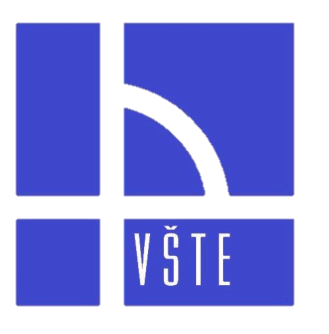 SJPK
Magisterské SZZ 2020
5
VYSOKÁ ŠKOLA TECHNICKÁ A EKONOMICKÁ v ČESKÝCH BUDĚJOVICÍCH   ÚSTAV TECHNICKO-TECHNOLOGICKÝ
Systém jakosti v oboru pozemních komunikací z pohledu investora
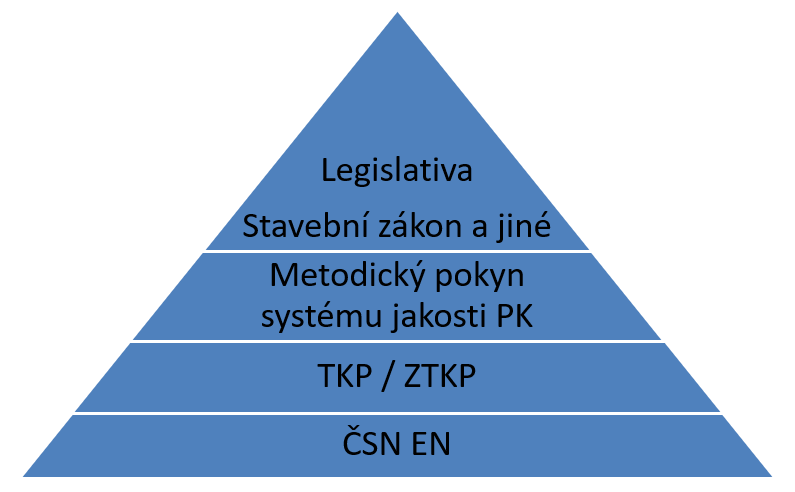 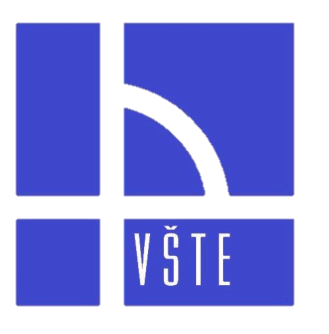 SJPK
Magisterské SZZ 2020
6
VYSOKÁ ŠKOLA TECHNICKÁ A EKONOMICKÁ v ČESKÝCH BUDĚJOVICÍCH   ÚSTAV TECHNICKO-TECHNOLOGICKÝ
Právní předpisy, technické normy a předpisy
Stavební zákon č.183/2006 Sb., Zákon č.22/1997 Sb. o technických požadavcích na výrobky , Zákon č. 13/1997 Sb., o pozemních komunikacích, Zákon č. 89/2012 Sb., občanský zákoník, Zákon č. 134/2016 Sb., o zadávání veřejných zakázek, Zákon č. 309/2006 Sb., o zajištění dalších podmínek bezpečnosti a ochrany zdraví při práci.
Metodický pokyn systému jakosti pozemních komunikací SJ-PK se rozděluje na část I a část II: obsahuje požadavky na kvalitu provádění prací a minimální kvalifikační předpoklady pro subjekty na stavbě
Technologický předpis (TePř) konkretizuje technologický postup prací pro jednotlivé technologie, které používá zhotovitel. Jednotlivé TePř zhotovitel předkládá k připomínkování Správci stavby a následnému schválení 14 dní před zahájením konkrétních prací.
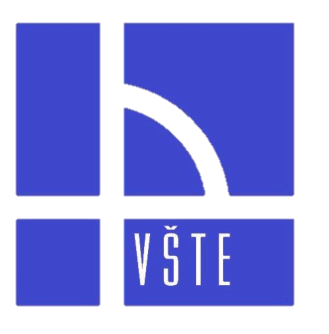 Právní předpisy, technické normy
Magisterské SZZ 2020
7
VYSOKÁ ŠKOLA TECHNICKÁ A EKONOMICKÁ v ČESKÝCH BUDĚJOVICÍCH   ÚSTAV TECHNICKO-TECHNOLOGICKÝ
TKP 21 Izolace proti vodě
Specifikace jakosti izolačních systémů mostovek dle investora stavby
Je zde řešena způsobilost zhotovitelů, specifikace výrobků, napojení izolačních systémů a jejich detailů, technologické postupy, zkoušení, odsouhlasení prací, přejímkami konstrukcí, podmínky pro správu a údržbu konstrukcí a podmínky pro opravy.
IS se skládá z primární, izolační a ochranné vrstvy.
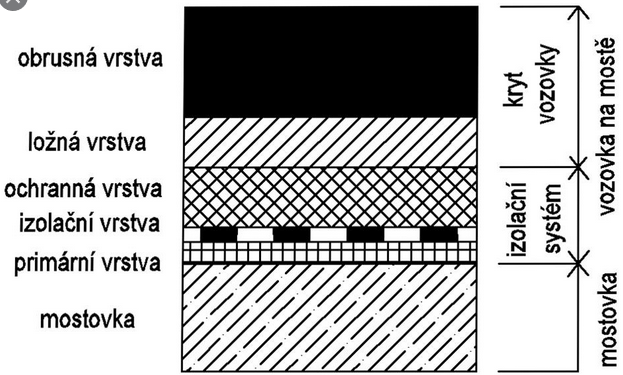 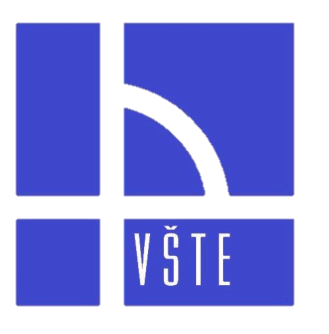 TKP 21
Magisterské SZZ 2020
8
VYSOKÁ ŠKOLA TECHNICKÁ A EKONOMICKÁ v ČESKÝCH BUDĚJOVICÍCH   ÚSTAV TECHNICKO-TECHNOLOGICKÝ
Izolační systém
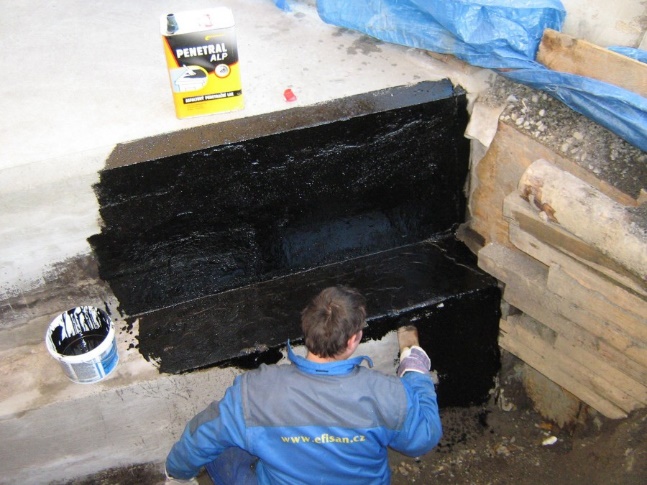 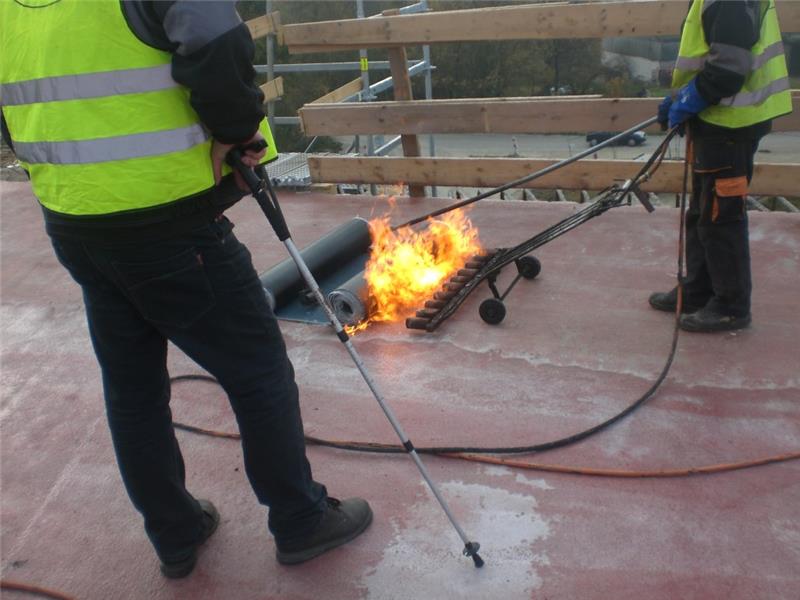 Asfaltový izolační pás
Primární vrstva
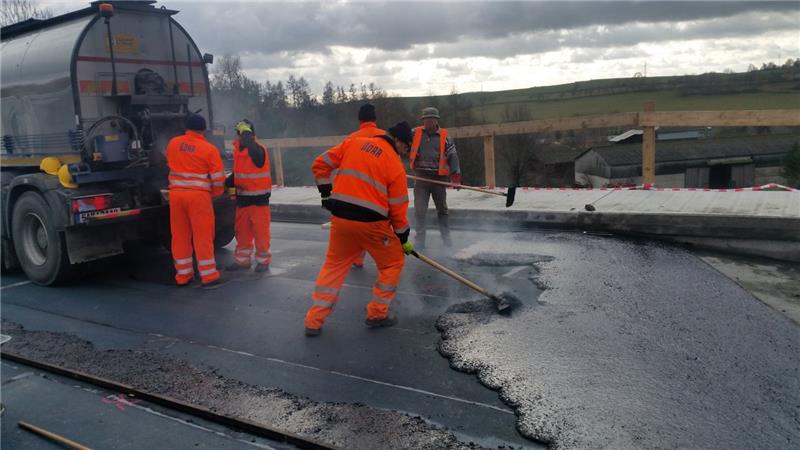 Ochranná vrstva
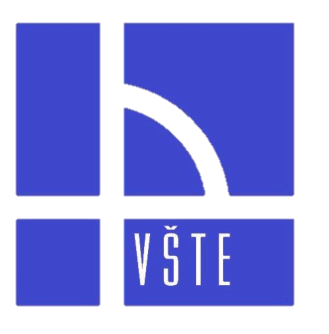 TKP 21
Magisterské SZZ 2020
9
VYSOKÁ ŠKOLA TECHNICKÁ A EKONOMICKÁ v ČESKÝCH BUDĚJOVICÍCH   ÚSTAV TECHNICKO-TECHNOLOGICKÝ
Postup schválení IS
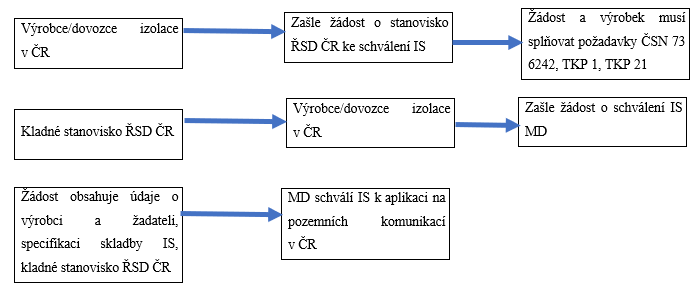 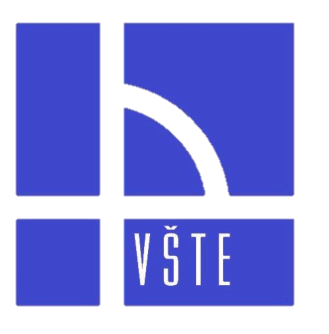 TKP 21
Magisterské SZZ 2020
10
VYSOKÁ ŠKOLA TECHNICKÁ A EKONOMICKÁ v ČESKÝCH BUDĚJOVICÍCH   ÚSTAV TECHNICKO-TECHNOLOGICKÝ
Izolační vrstvy
Asfaltový izolační pás z modifikovaného asfaltu
Asfaltový mastix
Přímopojížděné izolace z polymerních hmot
Polymerové izolace stříkané
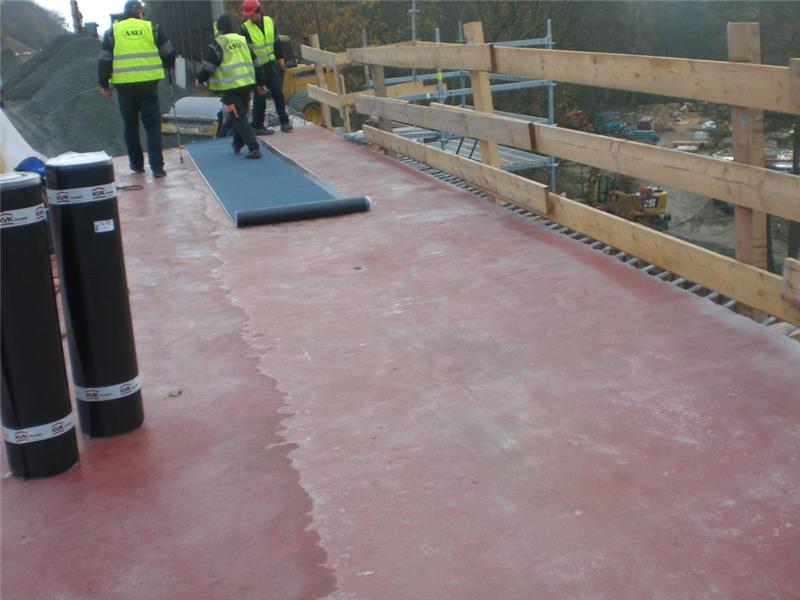 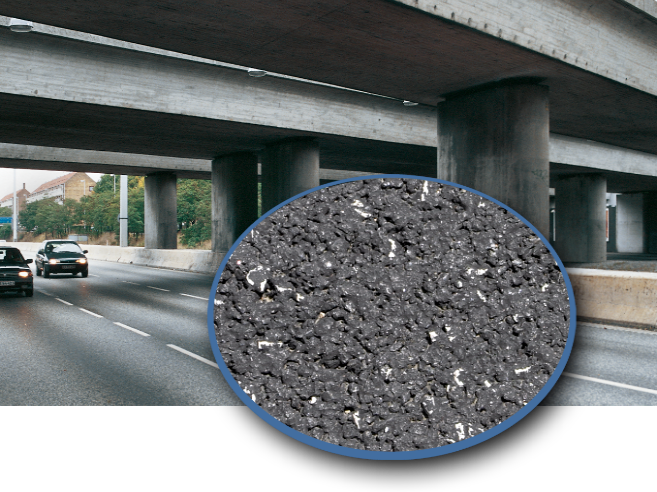 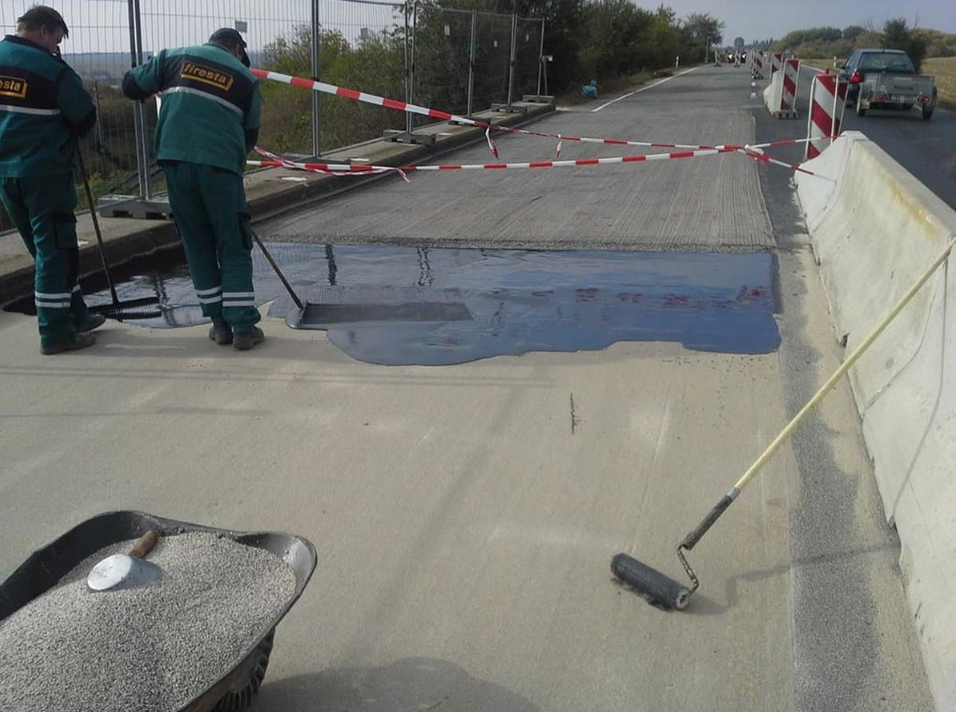 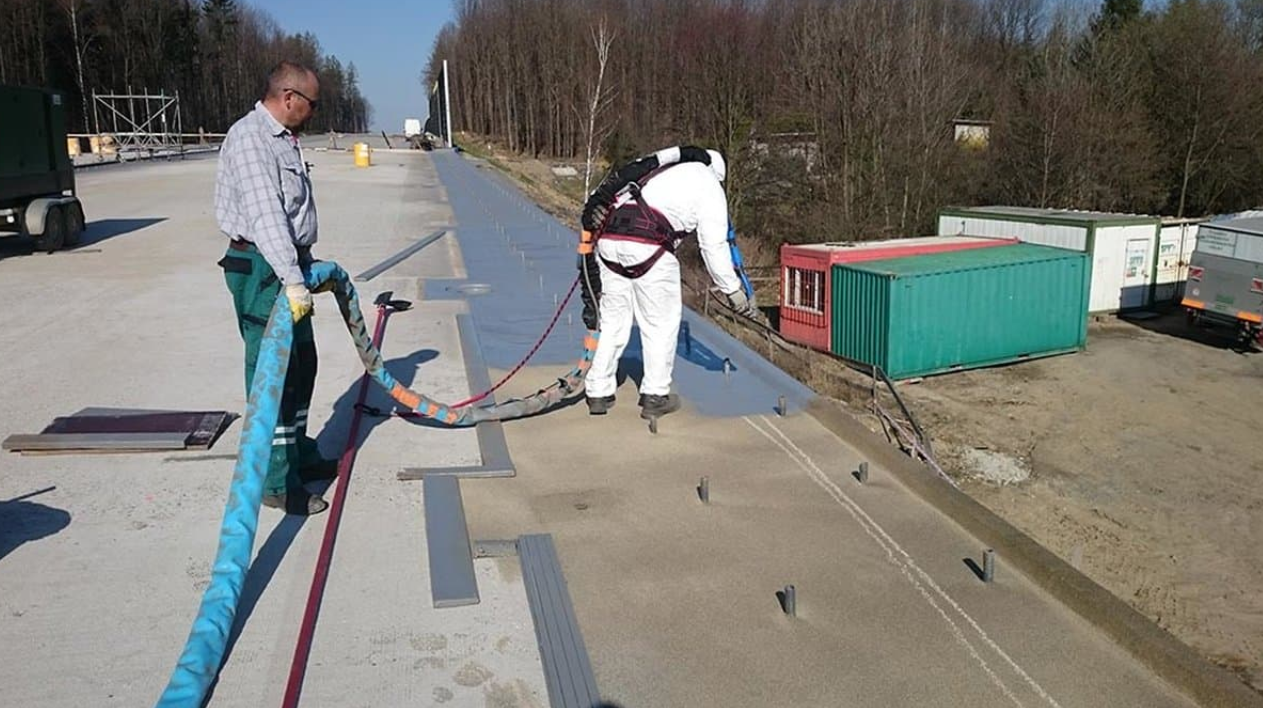 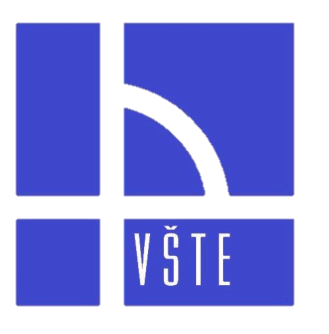 TKP 21
Magisterské SZZ 2020
11
VYSOKÁ ŠKOLA TECHNICKÁ A EKONOMICKÁ v ČESKÝCH BUDĚJOVICÍCH   ÚSTAV TECHNICKO-TECHNOLOGICKÝ
Řízení kvality liniových staveb z pohledu investora
Diagram spolupráce v různých fázích projektu
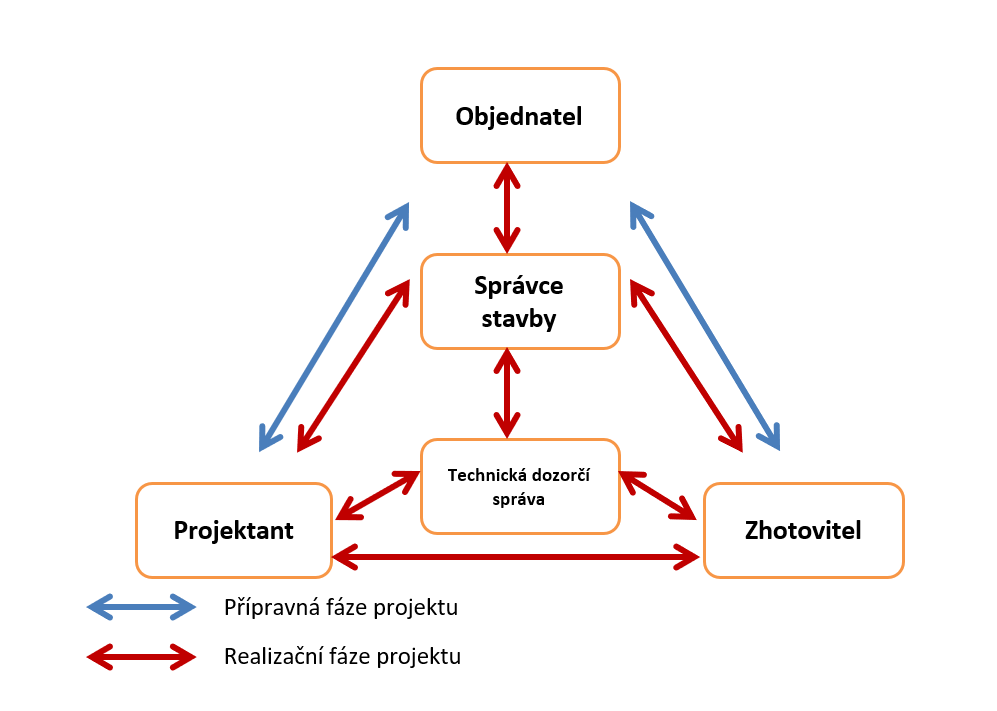 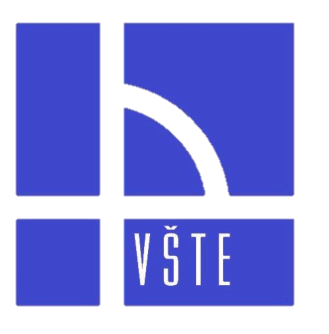 Řízení kvality
Magisterské SZZ 2020
12
VYSOKÁ ŠKOLA TECHNICKÁ A EKONOMICKÁ v ČESKÝCH BUDĚJOVICÍCH   ÚSTAV TECHNICKO-TECHNOLOGICKÝ
Tvorba vzorového TePř
Pro izolační systém z asfaltových pásů na betonové mostovky.
Usnadnění a urychlení práce zhotoviteli, který podle šablony doplní údaje z TPP a vznikne tím plnohodnotný TePř, který je v souladu s požadavky TKP1, TKP21 a ČSN 73 6242.
Dokument obsahuje názvy jednotlivých kapitol, rozdělovník, úvodní stránku a seznam kapitol, kde jsou popsány ve zkratce požadavky, co by měl TePř obsahovat.
Aplikace získaných poznatků a podkladů z teoretické části diplomové práce dle ČSN 73 6242.
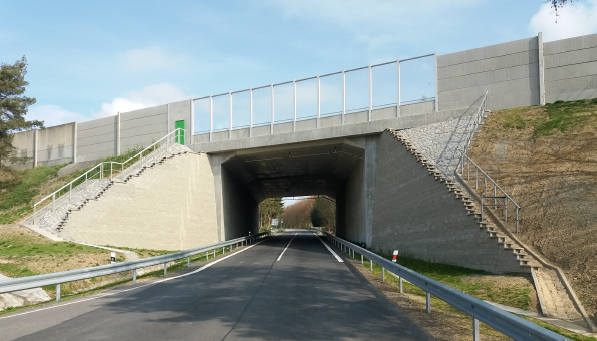 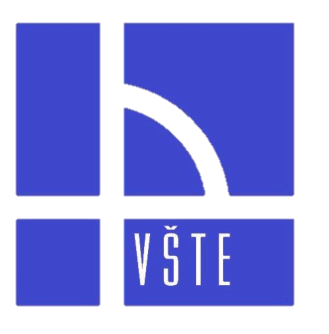 Vzorový TePř
Magisterské SZZ 2020
13
VYSOKÁ ŠKOLA TECHNICKÁ A EKONOMICKÁ v ČESKÝCH BUDĚJOVICÍCH   ÚSTAV TECHNICKO-TECHNOLOGICKÝ
Vzorový TePř
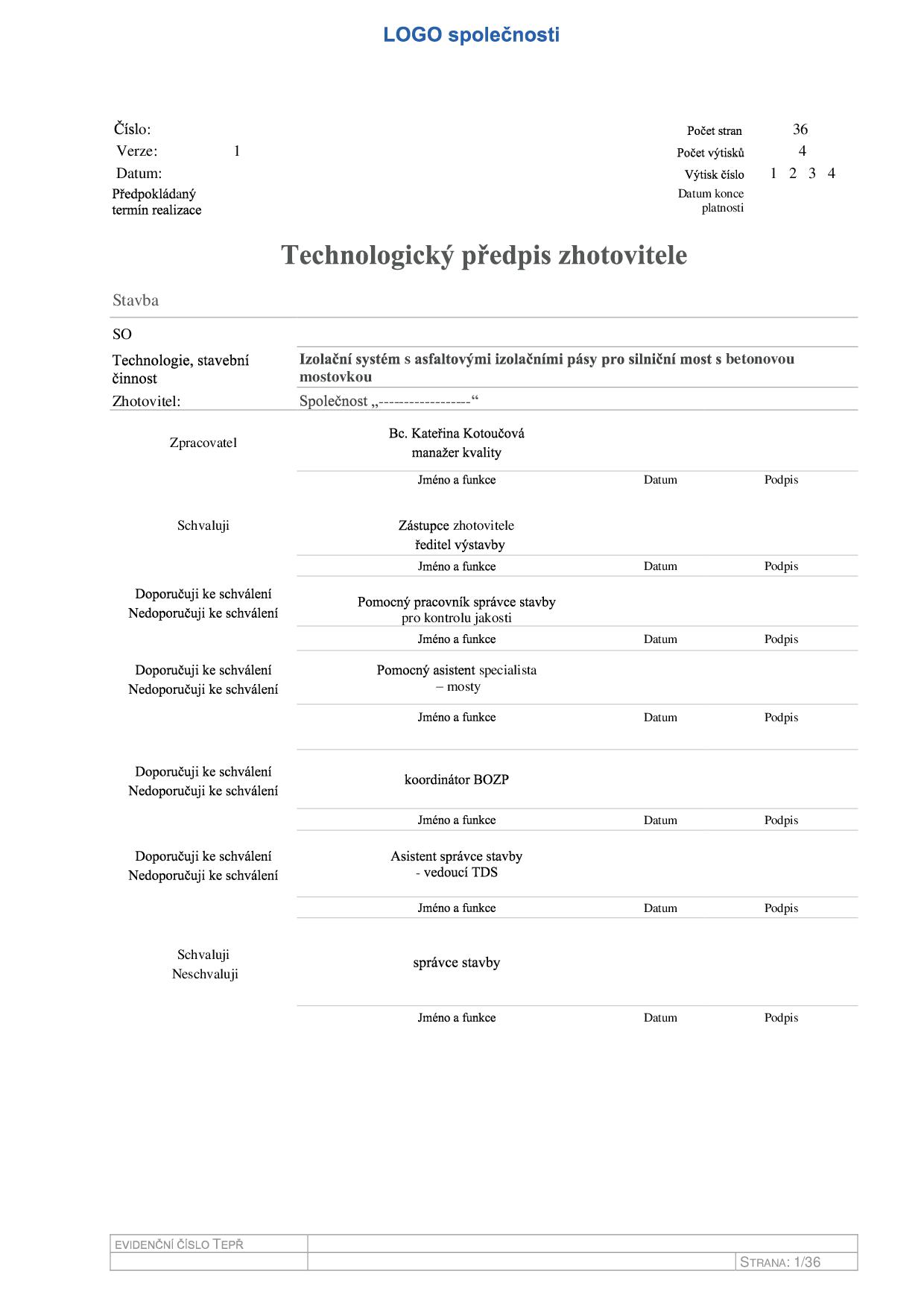 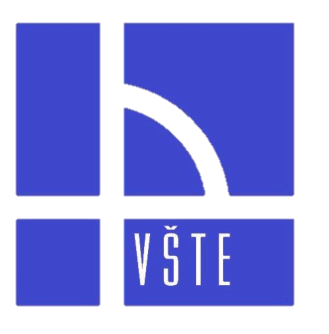 Vzorový TePř
Magisterské SZZ 2020
14
VYSOKÁ ŠKOLA TECHNICKÁ A EKONOMICKÁ v ČESKÝCH BUDĚJOVICÍCH   ÚSTAV TECHNICKO-TECHNOLOGICKÝ
Obsah vzorového TePř
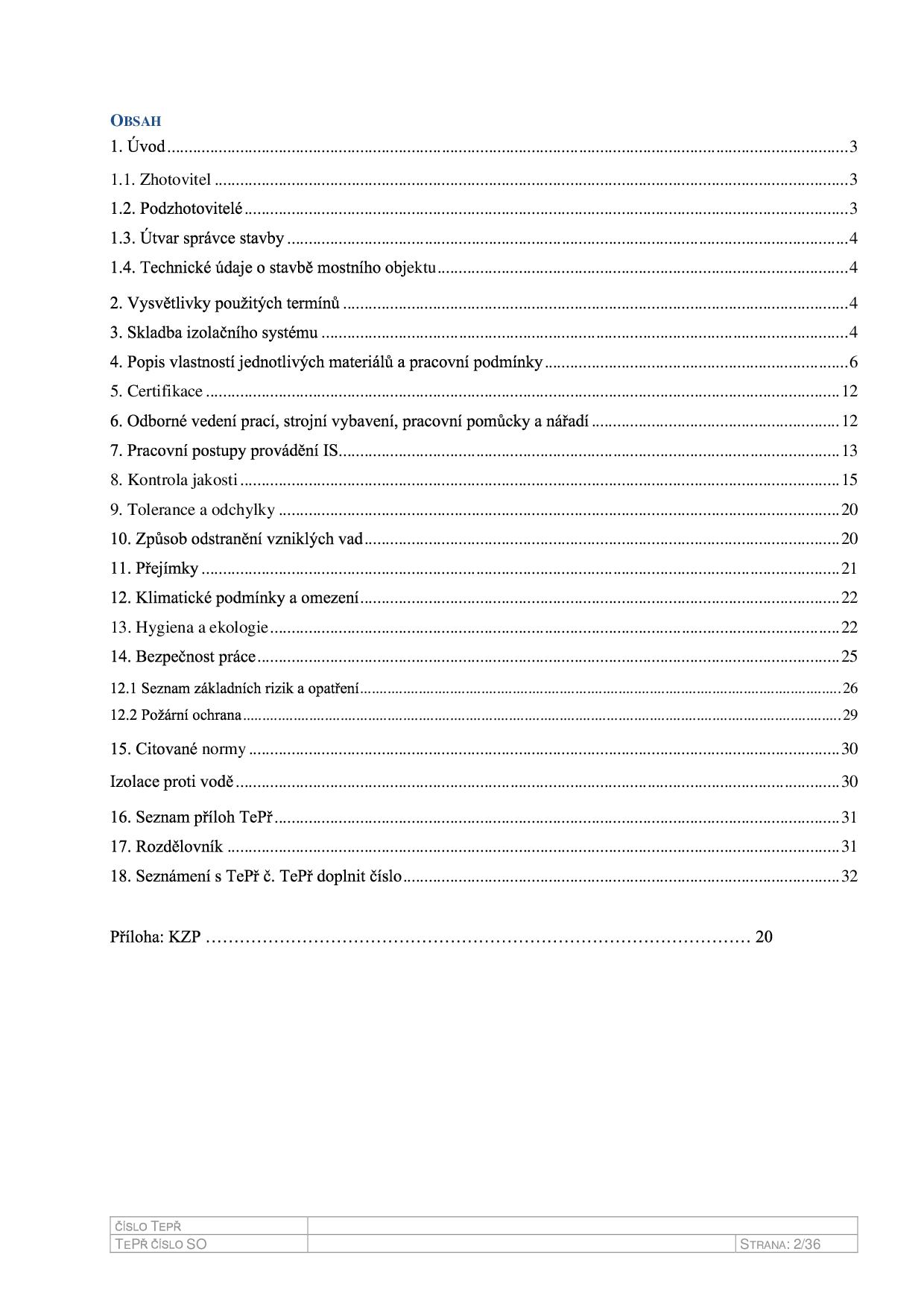 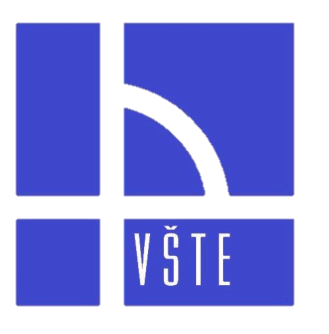 Vzorový TePř
Magisterské SZZ 2020
15
VYSOKÁ ŠKOLA TECHNICKÁ A EKONOMICKÁ v ČESKÝCH BUDĚJOVICÍCH   ÚSTAV TECHNICKO-TECHNOLOGICKÝ
Obsah vzorového TePř
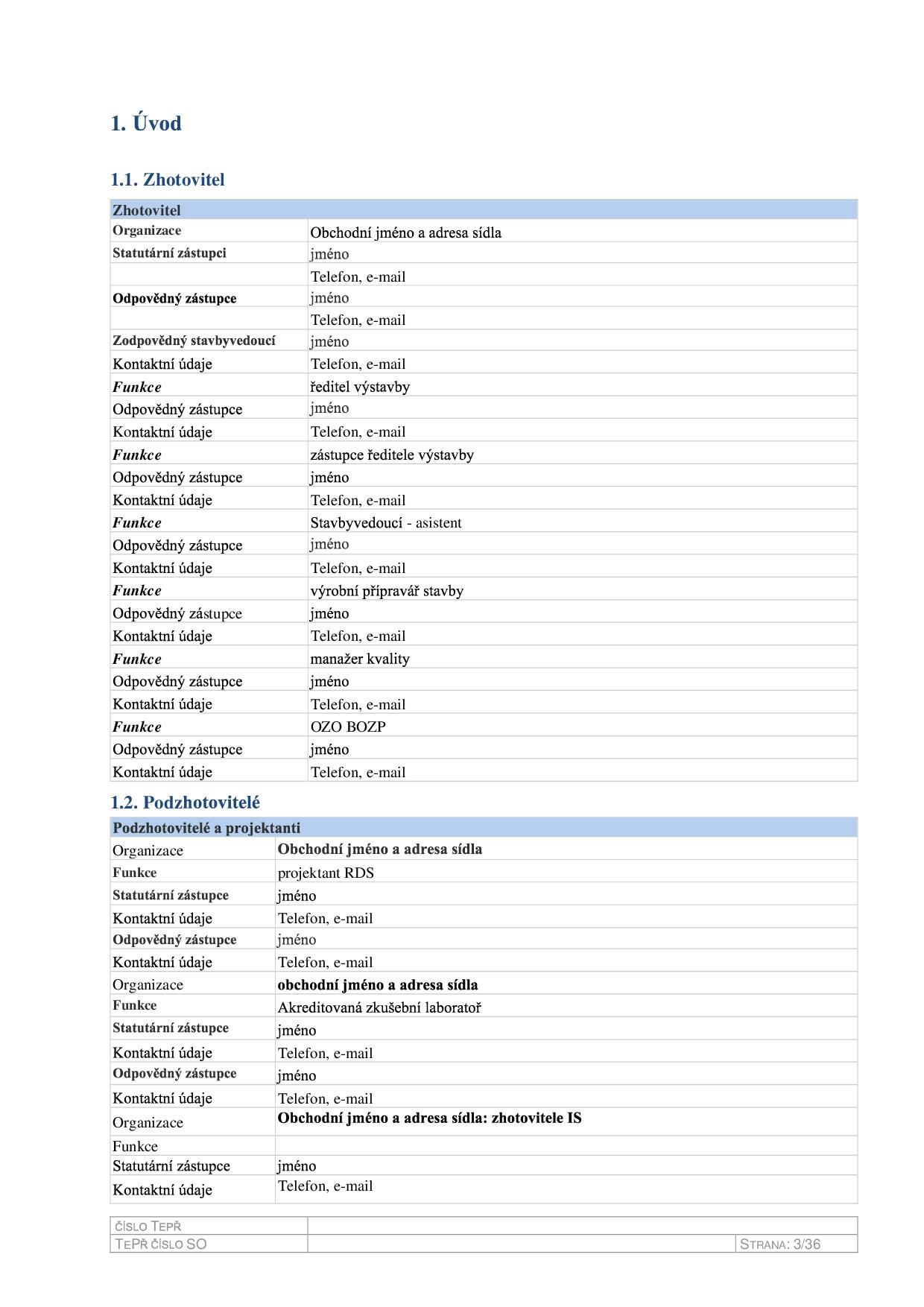 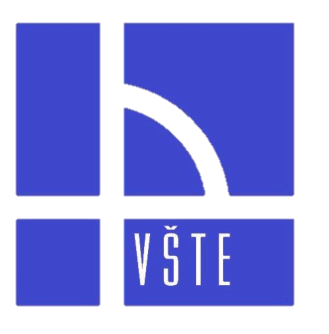 Vzorový TePř
Magisterské SZZ 2020
16
VYSOKÁ ŠKOLA TECHNICKÁ A EKONOMICKÁ v ČESKÝCH BUDĚJOVICÍCH   ÚSTAV TECHNICKO-TECHNOLOGICKÝ
Obsah vzorového TePř
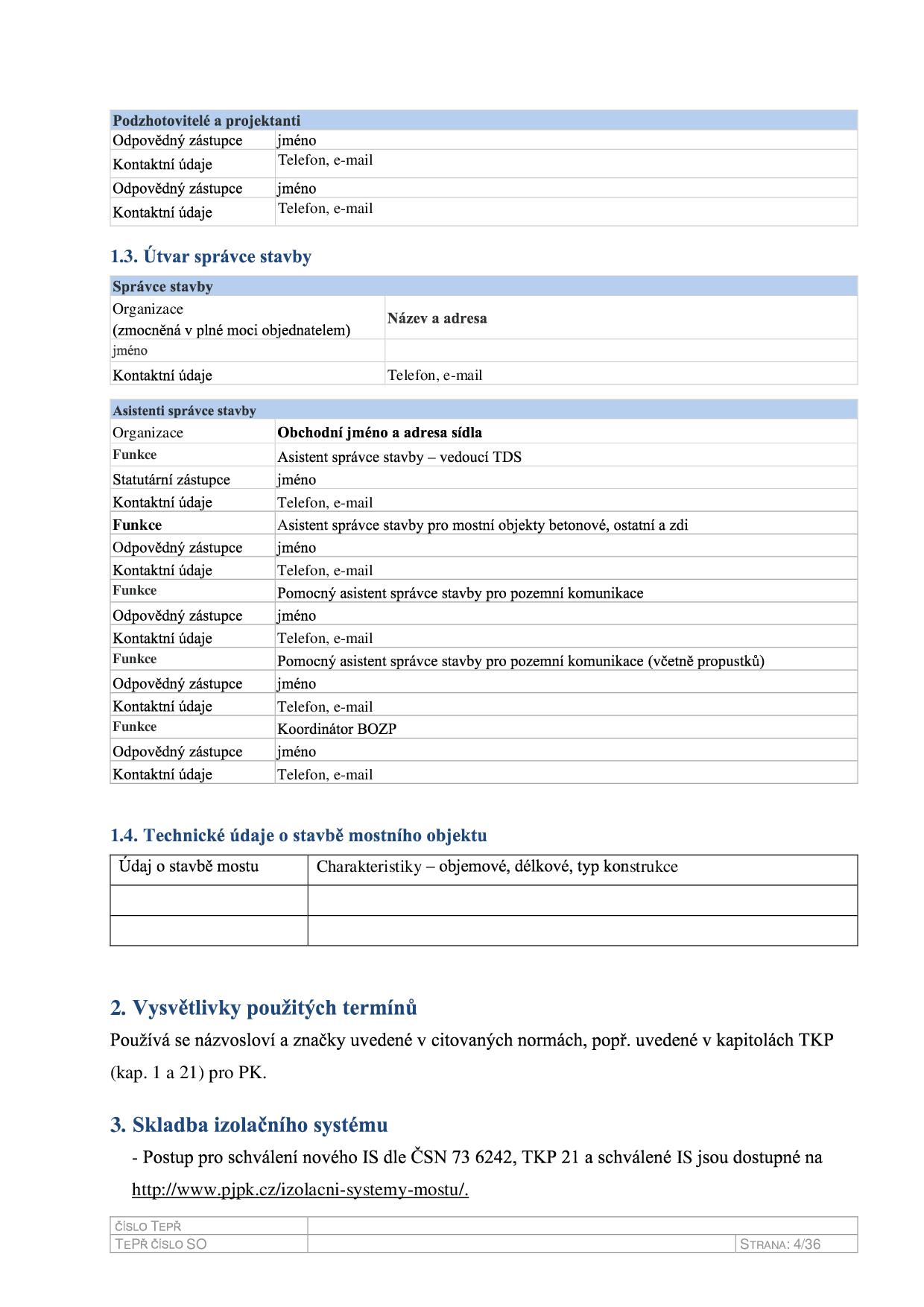 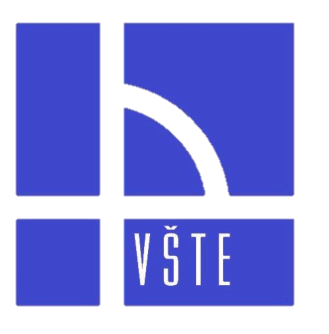 Vzorový TePř
Magisterské SZZ 2020
17
VYSOKÁ ŠKOLA TECHNICKÁ A EKONOMICKÁ v ČESKÝCH BUDĚJOVICÍCH   ÚSTAV TECHNICKO-TECHNOLOGICKÝ
Obsah vzorového TePř
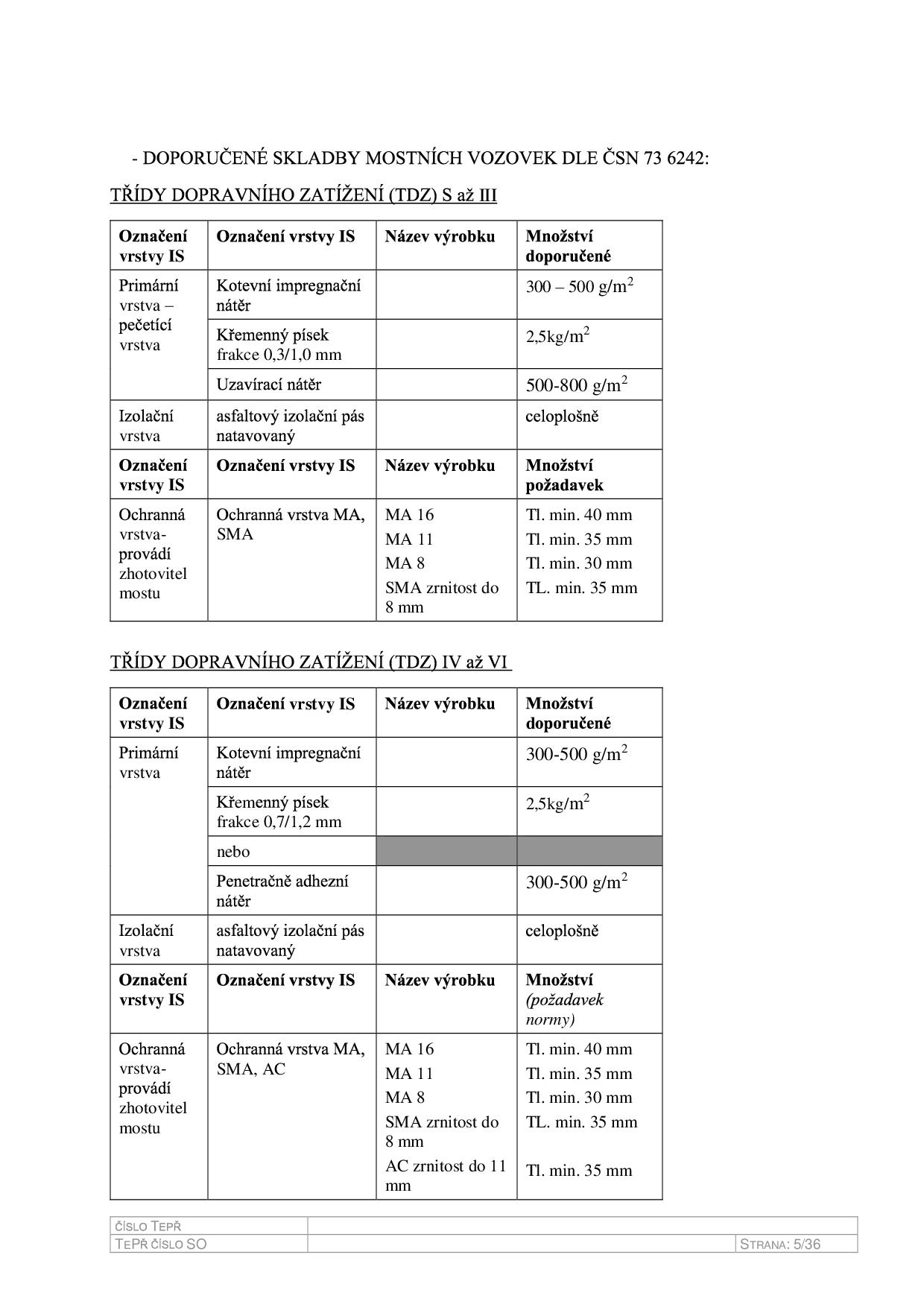 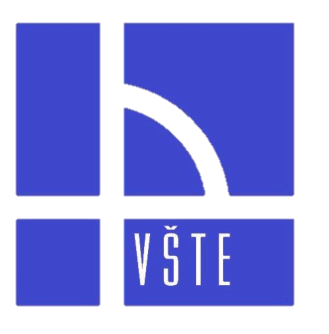 Vzorový TePř
Magisterské SZZ 2020
18
VYSOKÁ ŠKOLA TECHNICKÁ A EKONOMICKÁ v ČESKÝCH BUDĚJOVICÍCH   ÚSTAV TECHNICKO-TECHNOLOGICKÝ
Obsah vzorového TePř
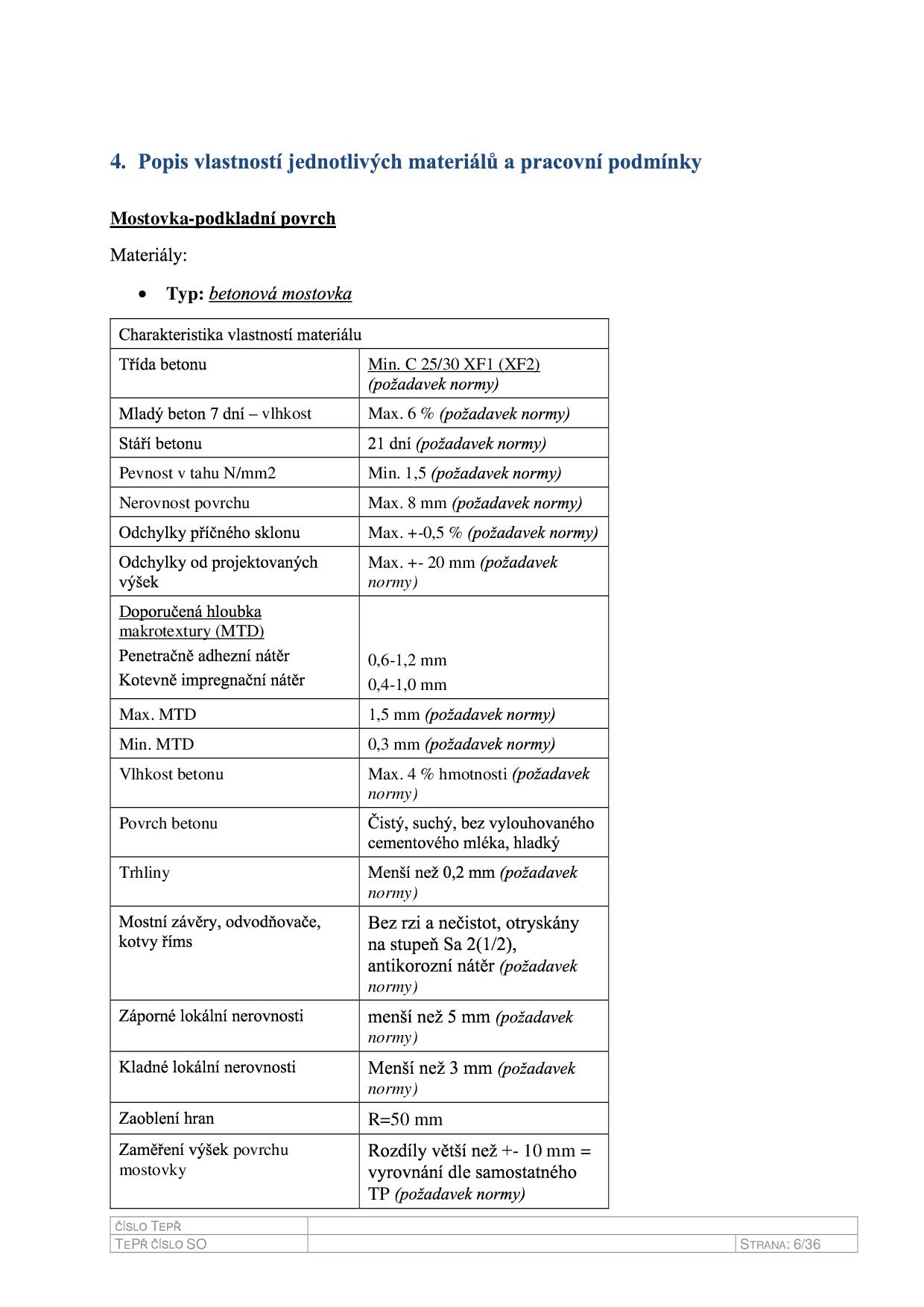 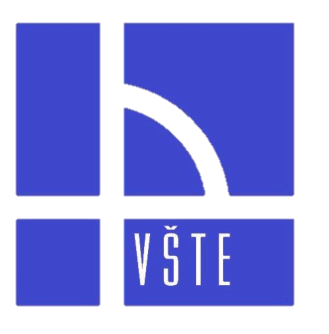 Vzorový TePř
Magisterské SZZ 2020
19
VYSOKÁ ŠKOLA TECHNICKÁ A EKONOMICKÁ v ČESKÝCH BUDĚJOVICÍCH   ÚSTAV TECHNICKO-TECHNOLOGICKÝ
Obsah vzorového TePř
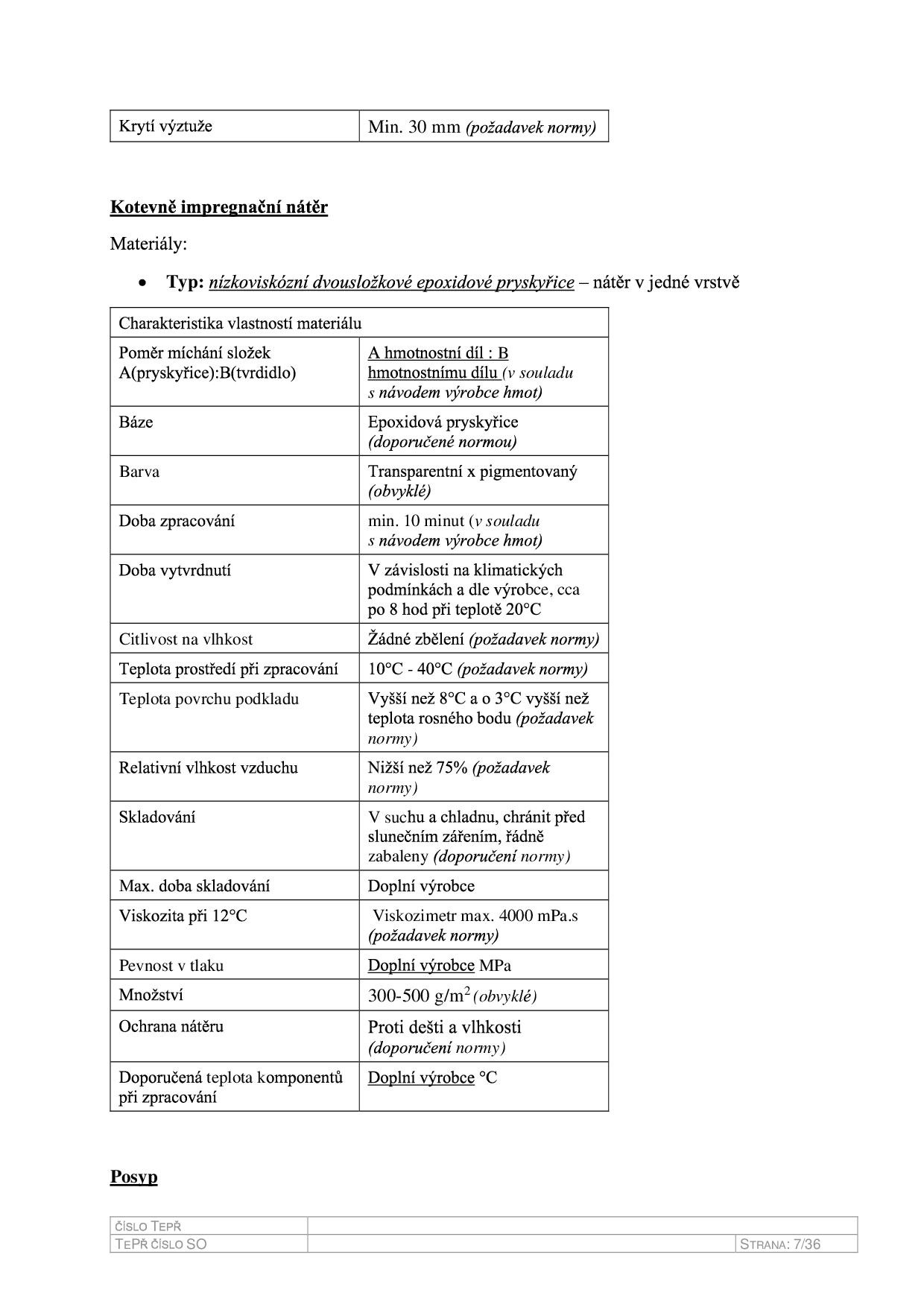 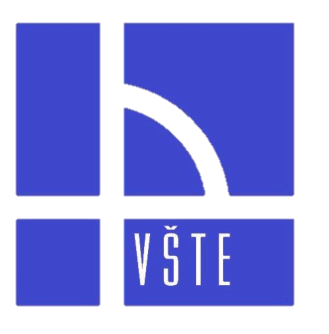 Vzorový TePř
Magisterské SZZ 2020
20
VYSOKÁ ŠKOLA TECHNICKÁ A EKONOMICKÁ v ČESKÝCH BUDĚJOVICÍCH   ÚSTAV TECHNICKO-TECHNOLOGICKÝ
Obsah vzorového TePř
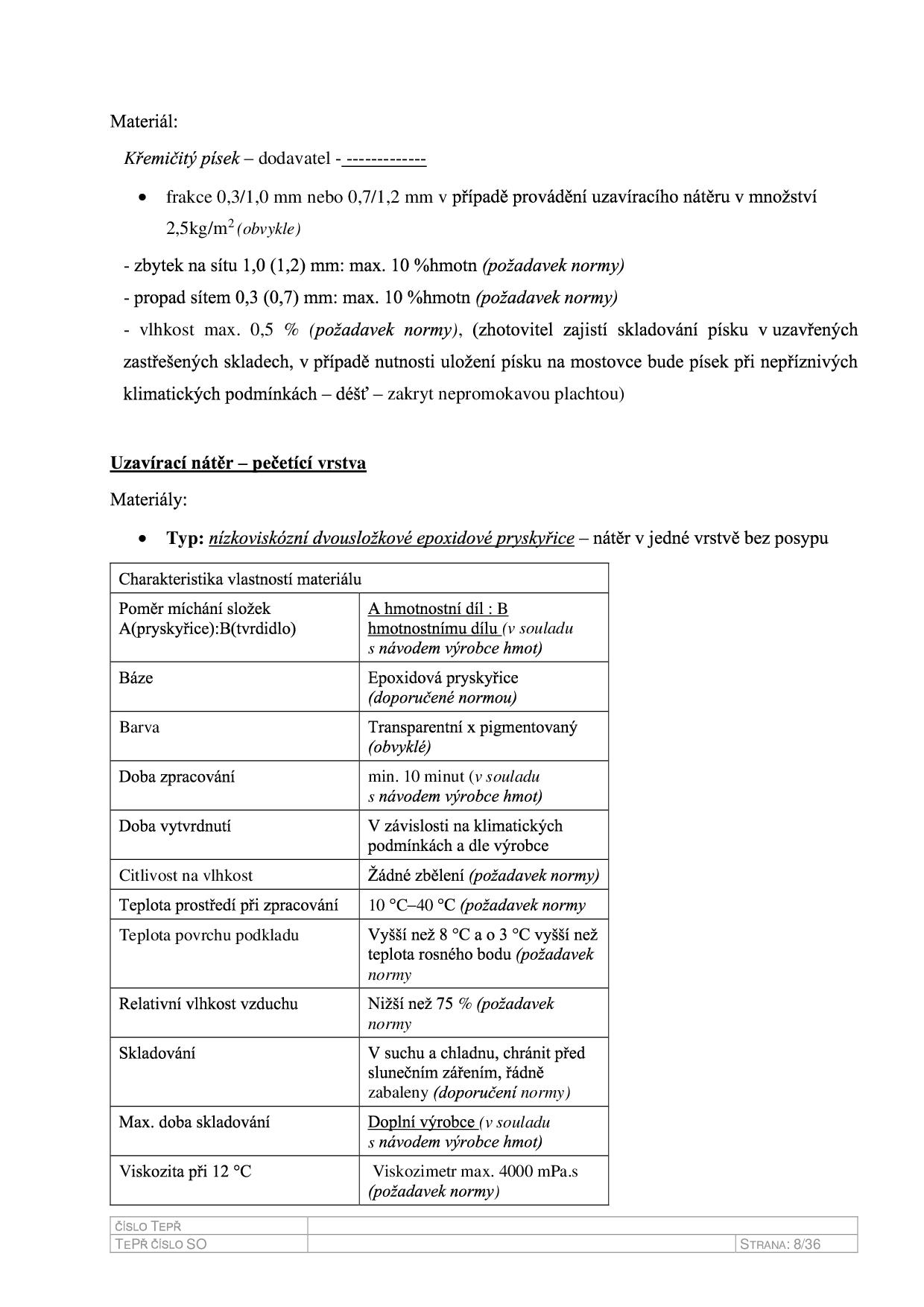 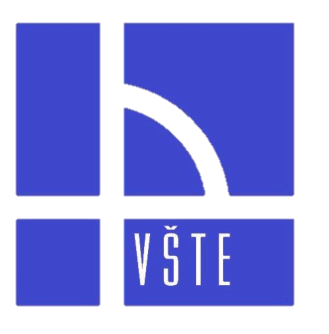 Vzorový TePř
Magisterské SZZ 2020
21
VYSOKÁ ŠKOLA TECHNICKÁ A EKONOMICKÁ v ČESKÝCH BUDĚJOVICÍCH   ÚSTAV TECHNICKO-TECHNOLOGICKÝ
Obsah vzorového TePř
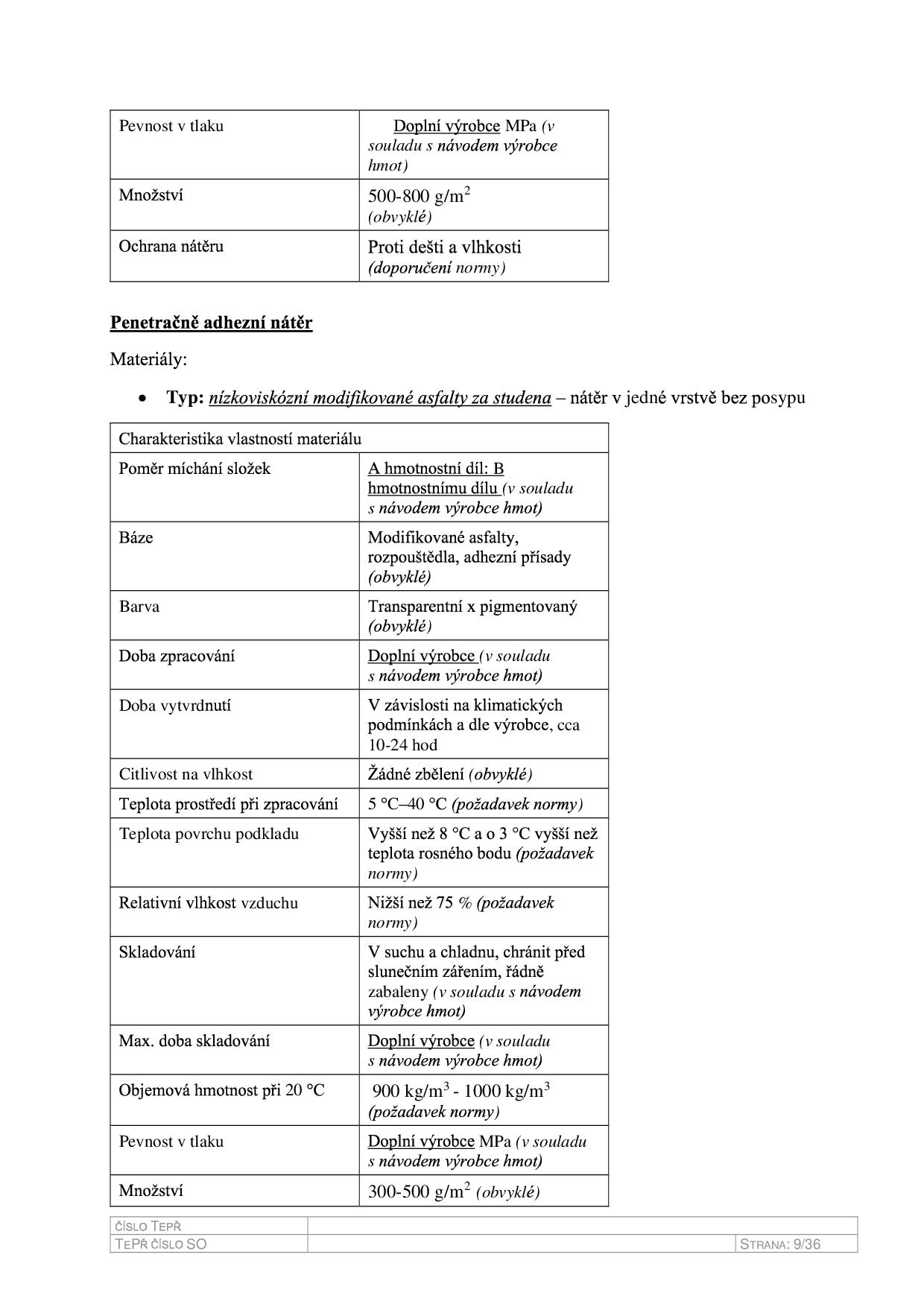 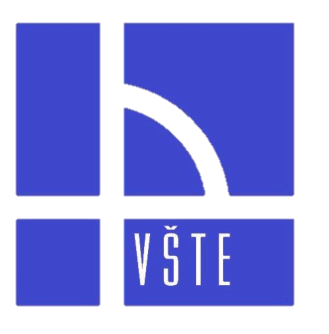 Vzorový TePř
Magisterské SZZ 2020
22
VYSOKÁ ŠKOLA TECHNICKÁ A EKONOMICKÁ v ČESKÝCH BUDĚJOVICÍCH   ÚSTAV TECHNICKO-TECHNOLOGICKÝ
Obsah vzorového TePř
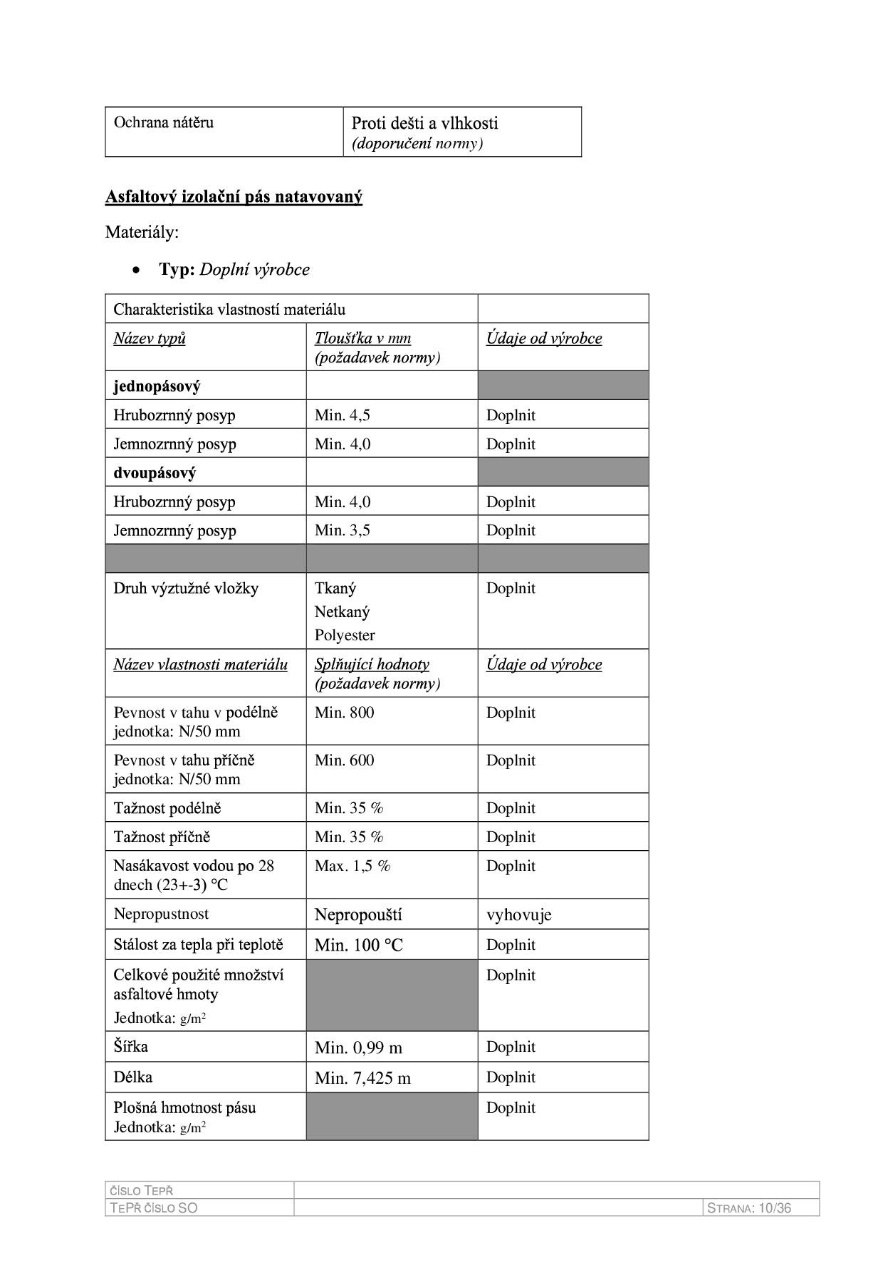 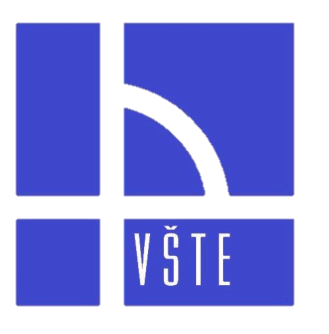 Vzorový TePř
Magisterské SZZ 2020
23
VYSOKÁ ŠKOLA TECHNICKÁ A EKONOMICKÁ v ČESKÝCH BUDĚJOVICÍCH   ÚSTAV TECHNICKO-TECHNOLOGICKÝ
Obsah vzorového TePř
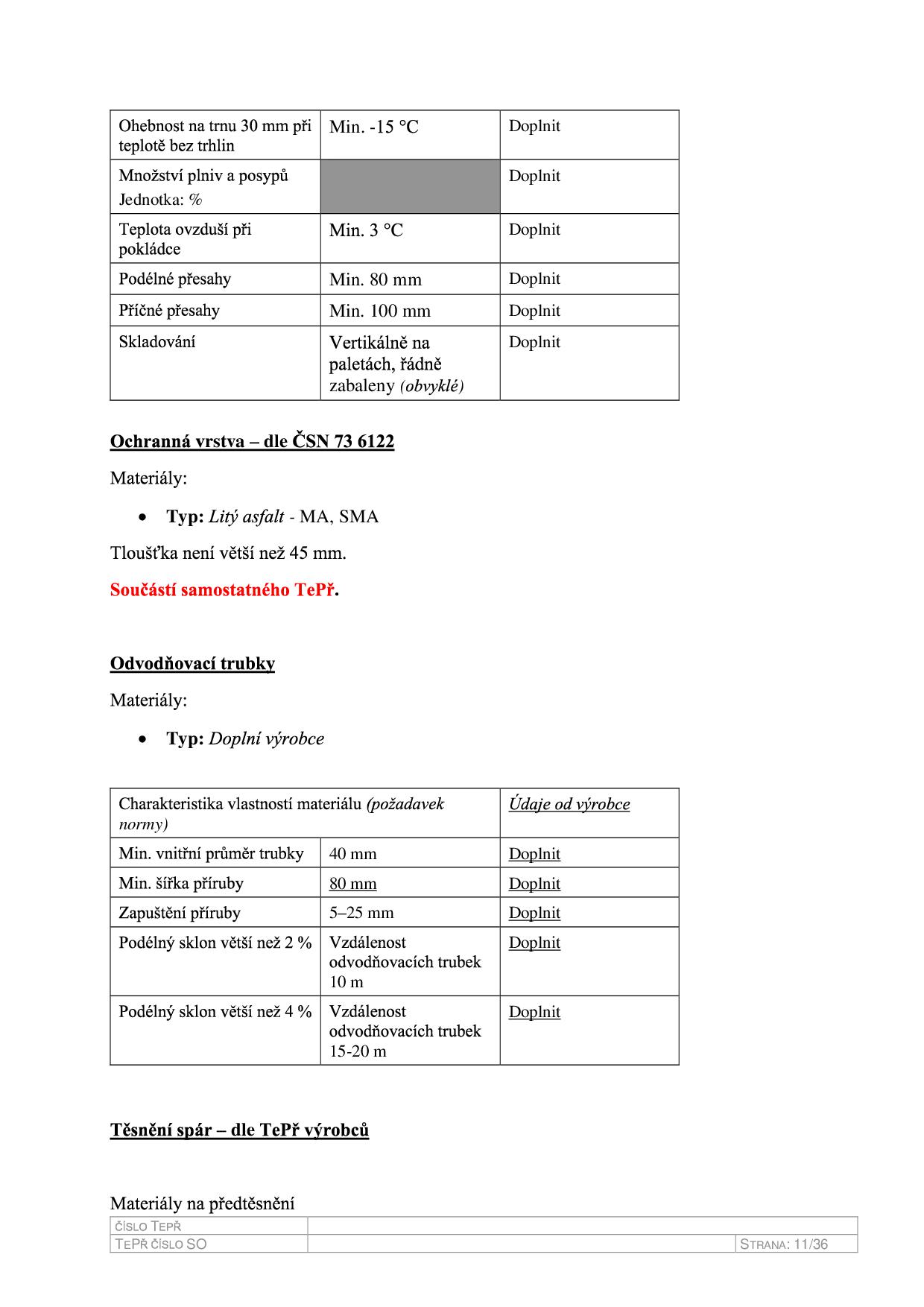 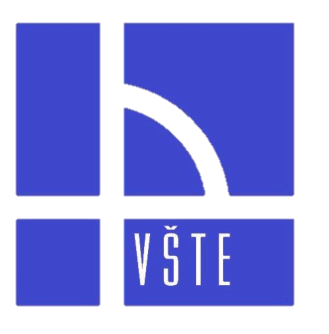 Vzorový TePř
Magisterské SZZ 2020
24
VYSOKÁ ŠKOLA TECHNICKÁ A EKONOMICKÁ v ČESKÝCH BUDĚJOVICÍCH   ÚSTAV TECHNICKO-TECHNOLOGICKÝ
Obsah vzorového TePř
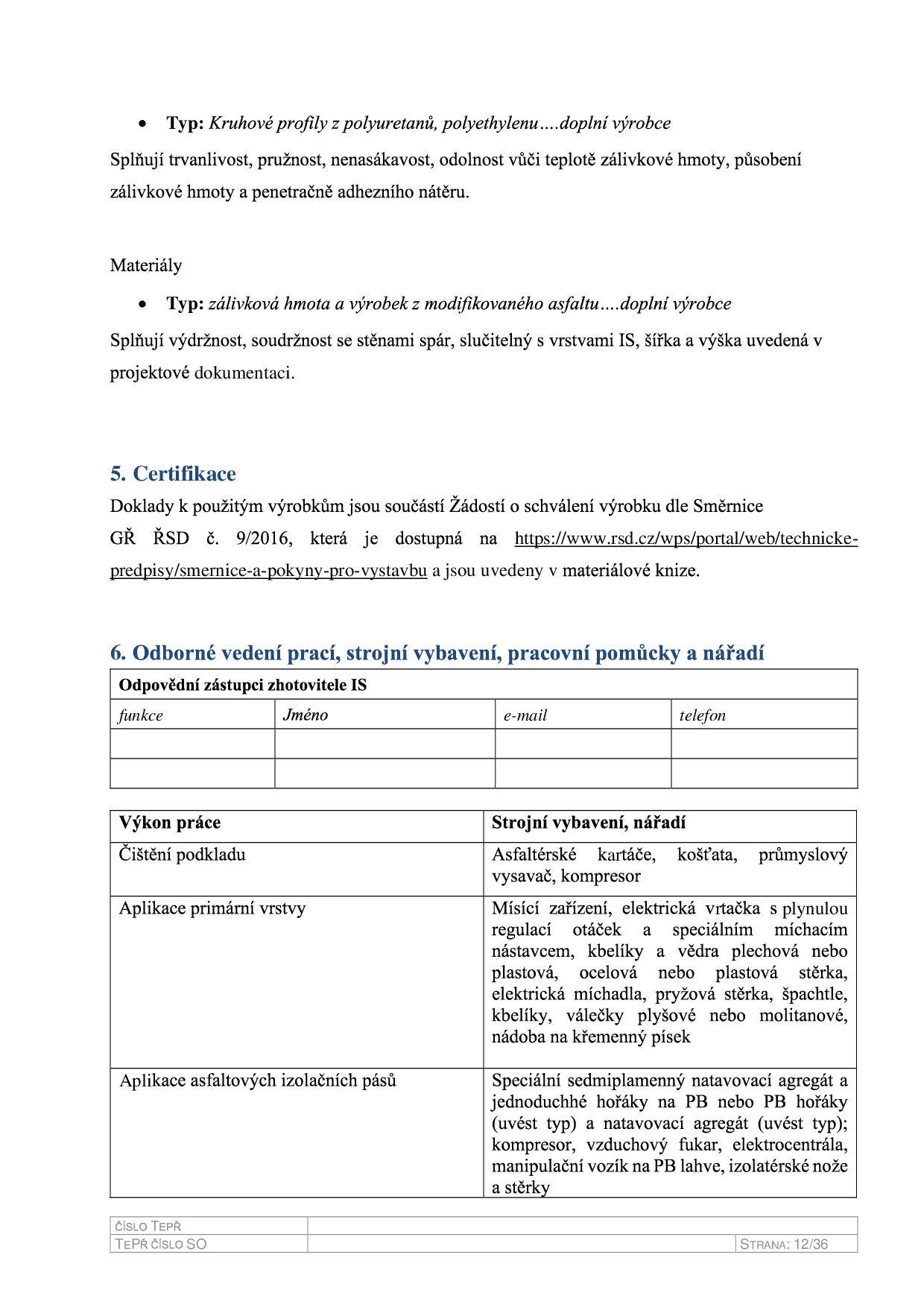 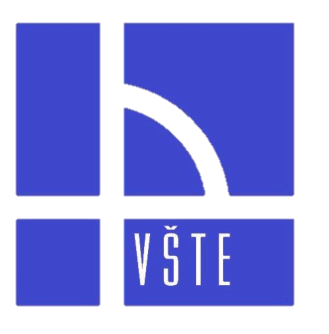 Vzorový TePř
Magisterské SZZ 2020
25
VYSOKÁ ŠKOLA TECHNICKÁ A EKONOMICKÁ v ČESKÝCH BUDĚJOVICÍCH   ÚSTAV TECHNICKO-TECHNOLOGICKÝ
Obsah vzorového TePř
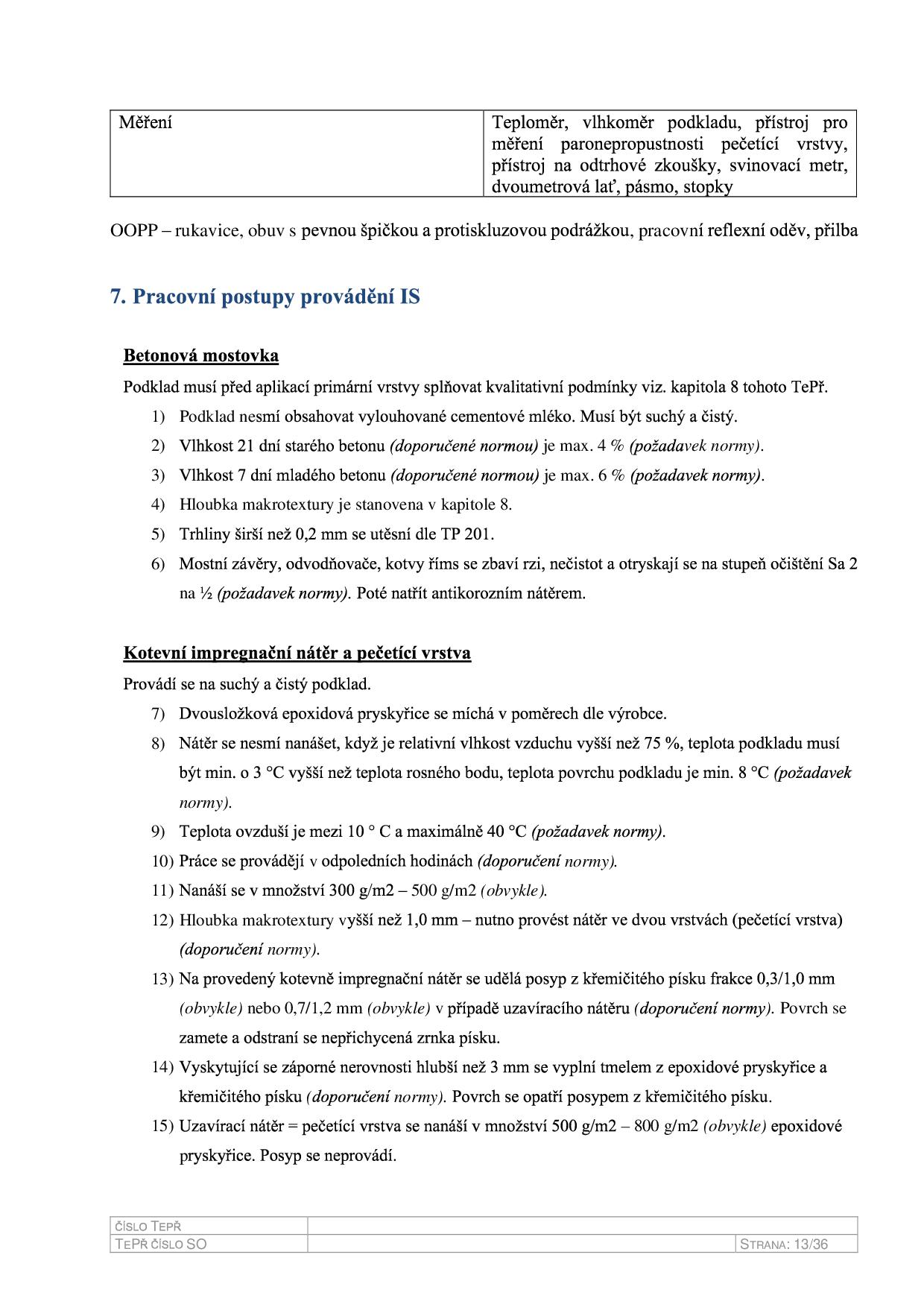 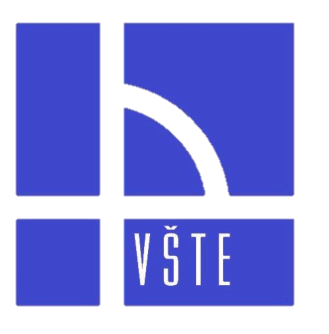 Vzorový TePř
Magisterské SZZ 2020
26
VYSOKÁ ŠKOLA TECHNICKÁ A EKONOMICKÁ v ČESKÝCH BUDĚJOVICÍCH   ÚSTAV TECHNICKO-TECHNOLOGICKÝ
Obsah vzorového TePř
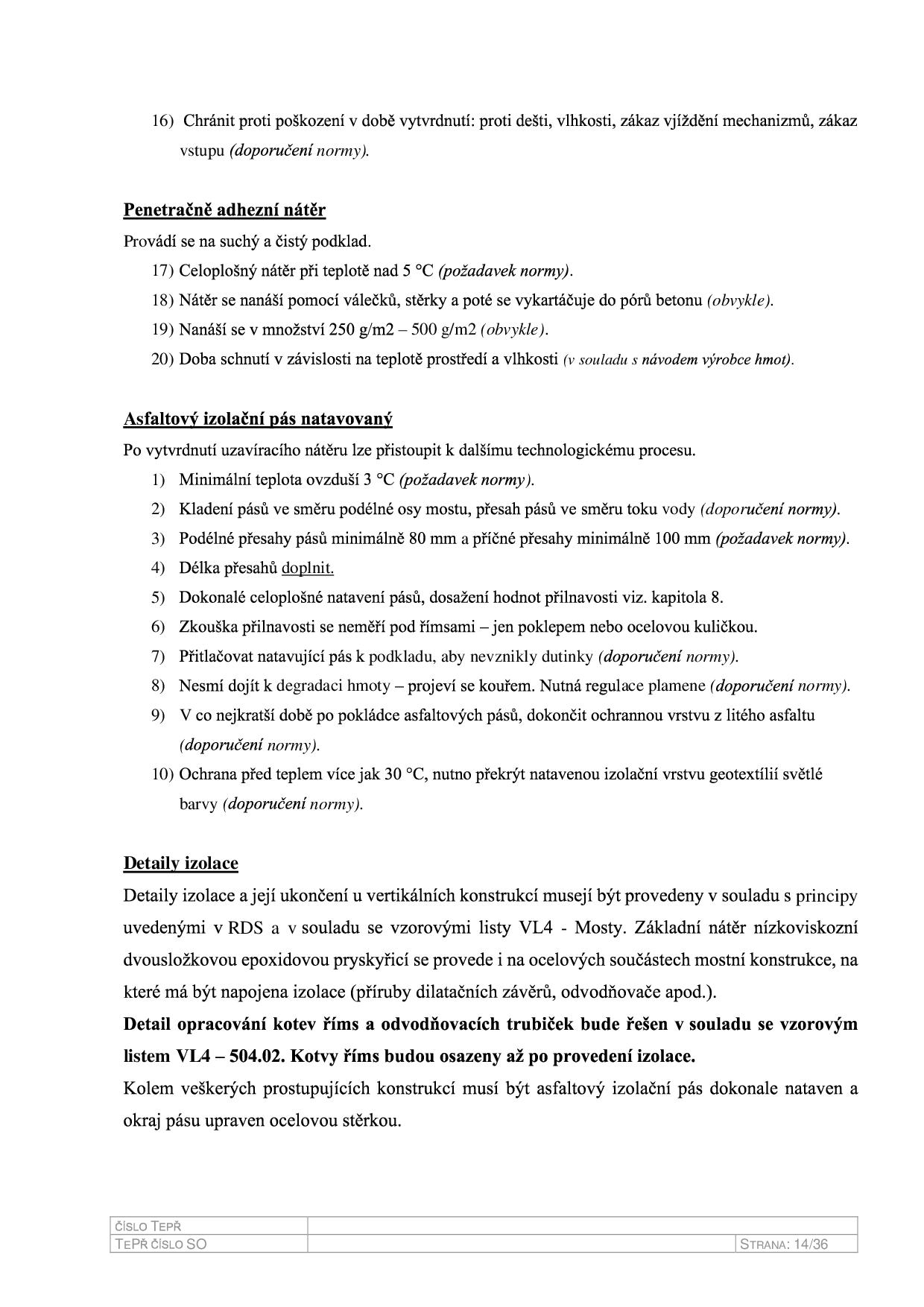 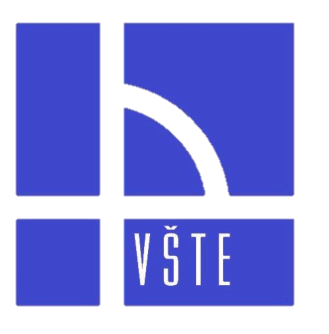 Vzorový TePř
Magisterské SZZ 2020
27
VYSOKÁ ŠKOLA TECHNICKÁ A EKONOMICKÁ v ČESKÝCH BUDĚJOVICÍCH   ÚSTAV TECHNICKO-TECHNOLOGICKÝ
Obsah vzorového TePř
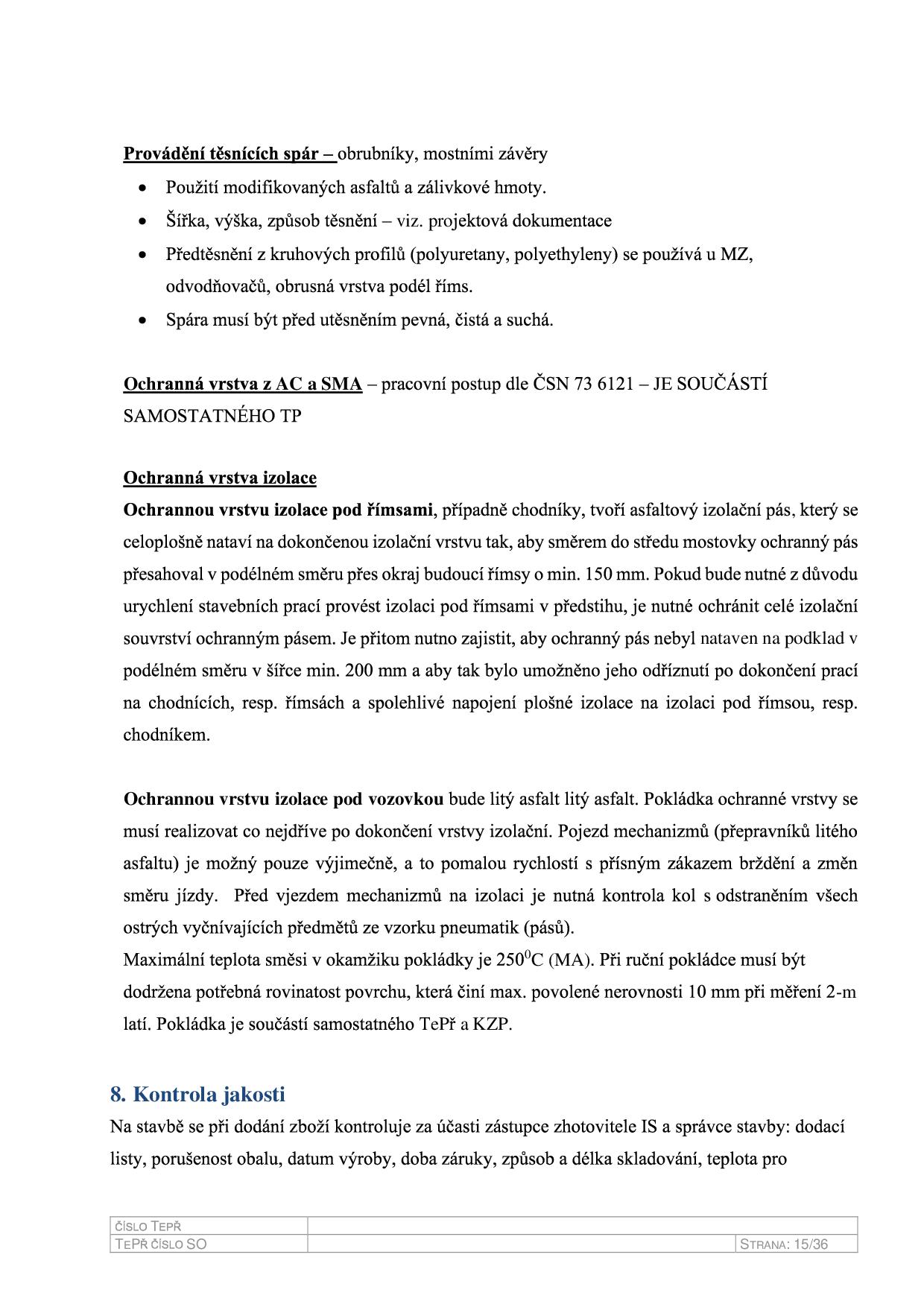 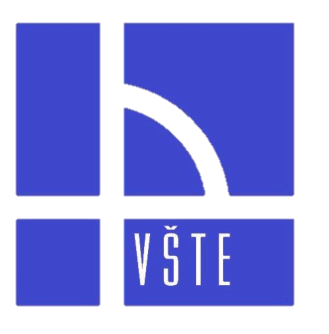 Vzorový TePř
Magisterské SZZ 2020
28
VYSOKÁ ŠKOLA TECHNICKÁ A EKONOMICKÁ v ČESKÝCH BUDĚJOVICÍCH   ÚSTAV TECHNICKO-TECHNOLOGICKÝ
Obsah vzorového TePř
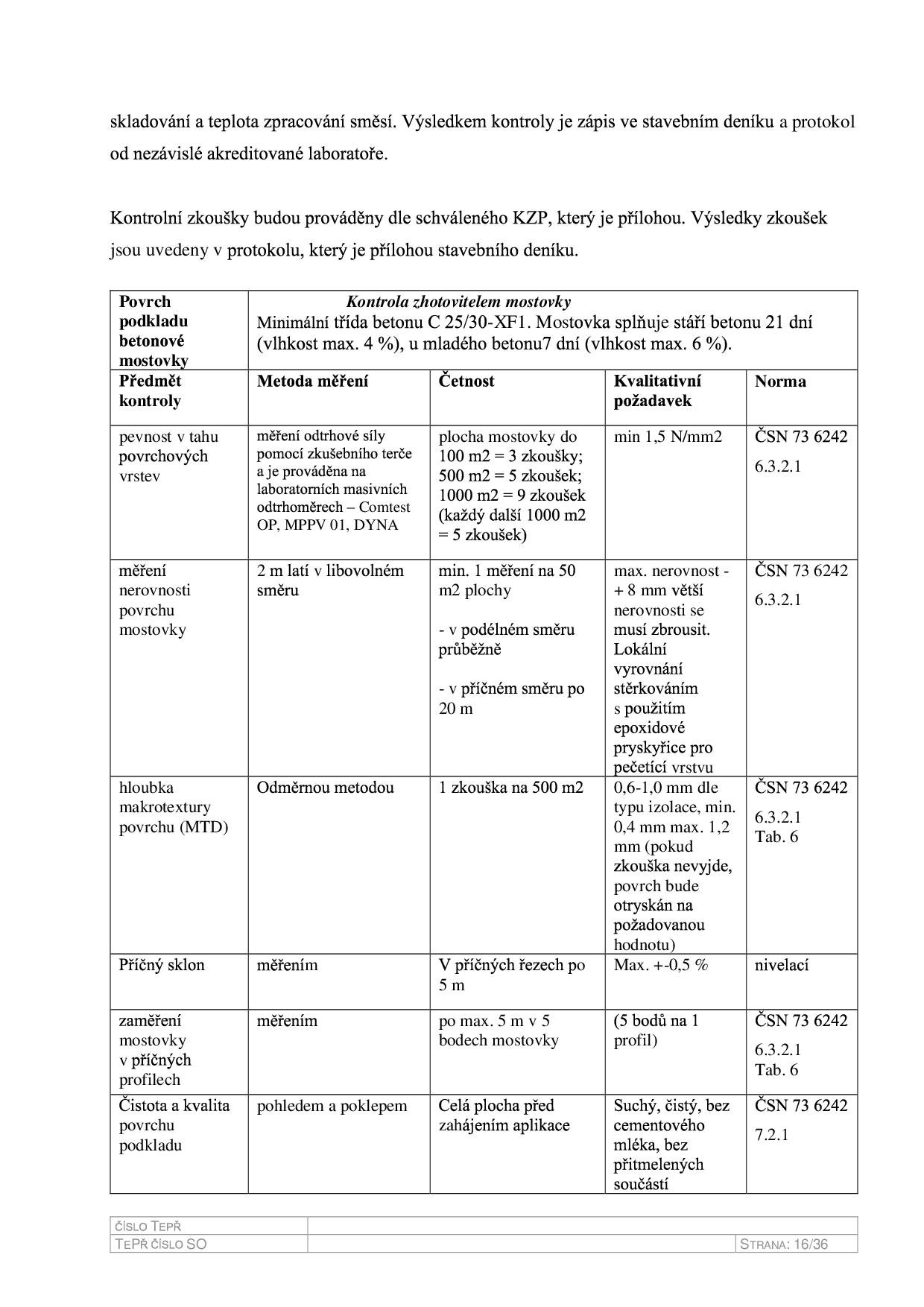 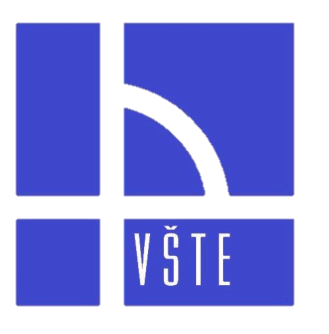 Vzorový TePř
Magisterské SZZ 2020
29
VYSOKÁ ŠKOLA TECHNICKÁ A EKONOMICKÁ v ČESKÝCH BUDĚJOVICÍCH   ÚSTAV TECHNICKO-TECHNOLOGICKÝ
Obsah vzorového TePř
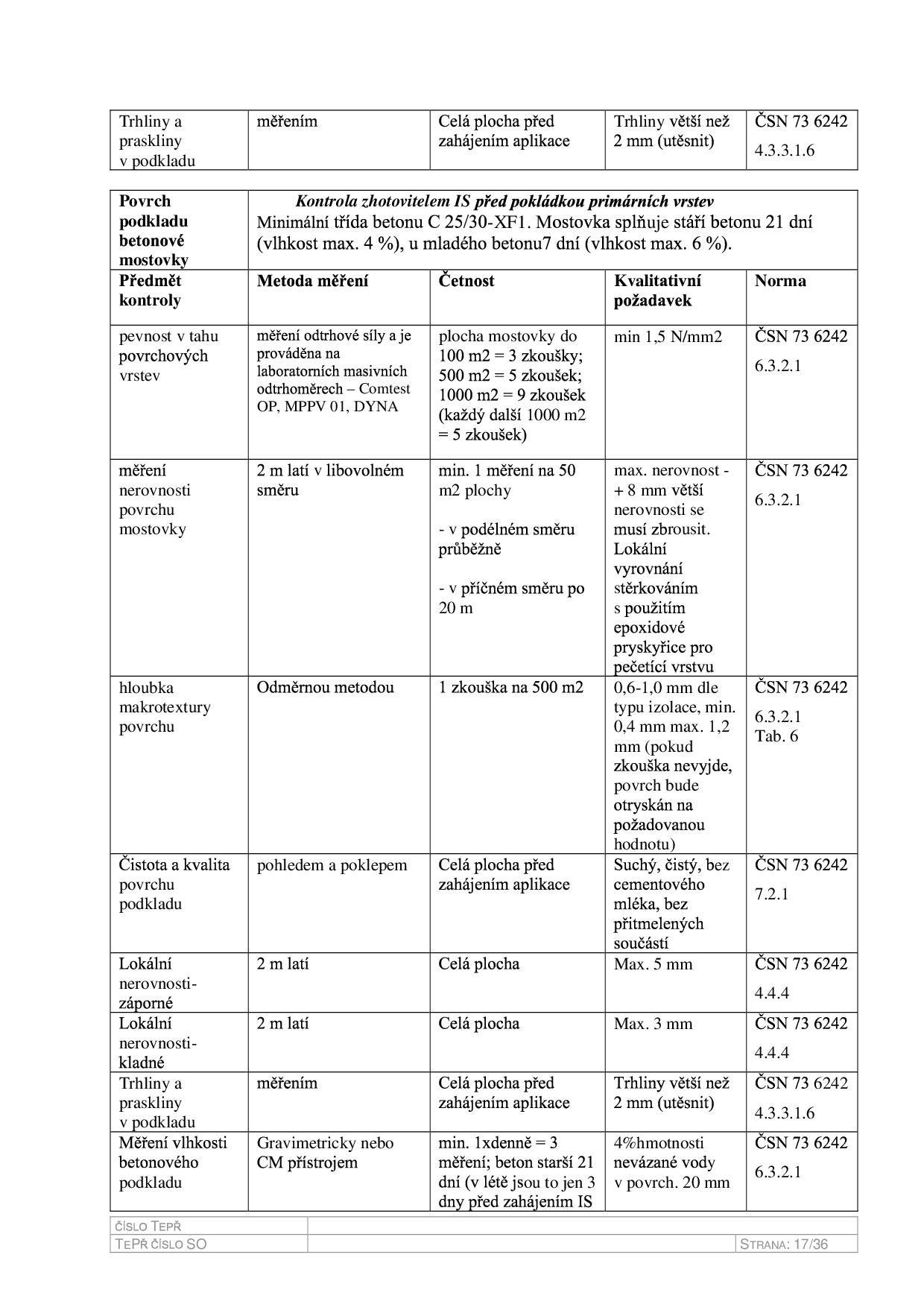 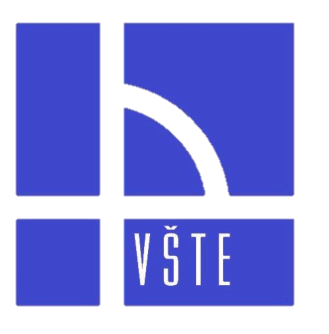 Vzorový TePř
Magisterské SZZ 2020
30
VYSOKÁ ŠKOLA TECHNICKÁ A EKONOMICKÁ v ČESKÝCH BUDĚJOVICÍCH   ÚSTAV TECHNICKO-TECHNOLOGICKÝ
Obsah vzorového TePř
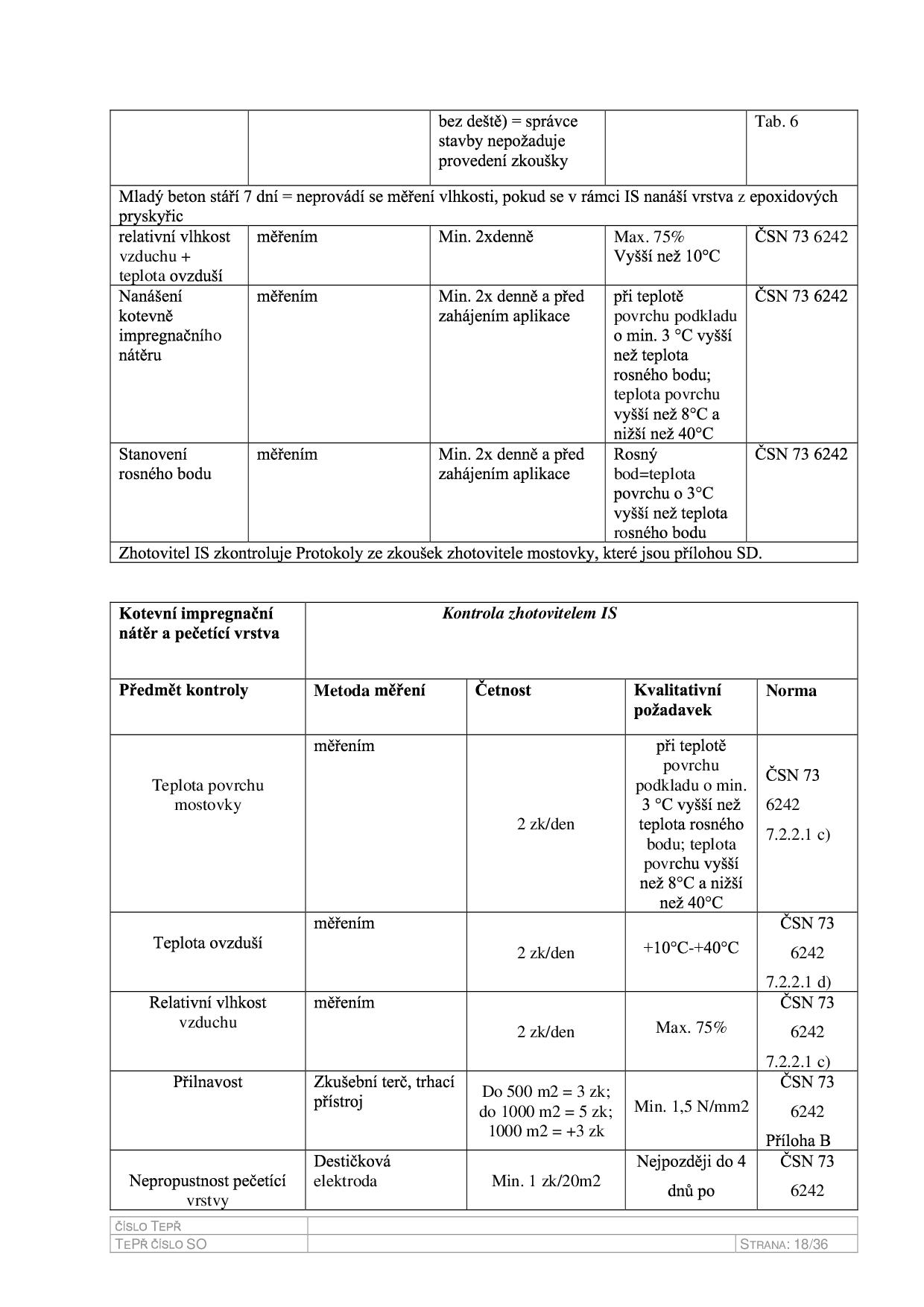 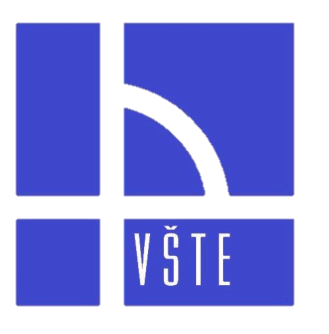 Vzorový TePř
Magisterské SZZ 2020
31
VYSOKÁ ŠKOLA TECHNICKÁ A EKONOMICKÁ v ČESKÝCH BUDĚJOVICÍCH   ÚSTAV TECHNICKO-TECHNOLOGICKÝ
Obsah vzorového TePř
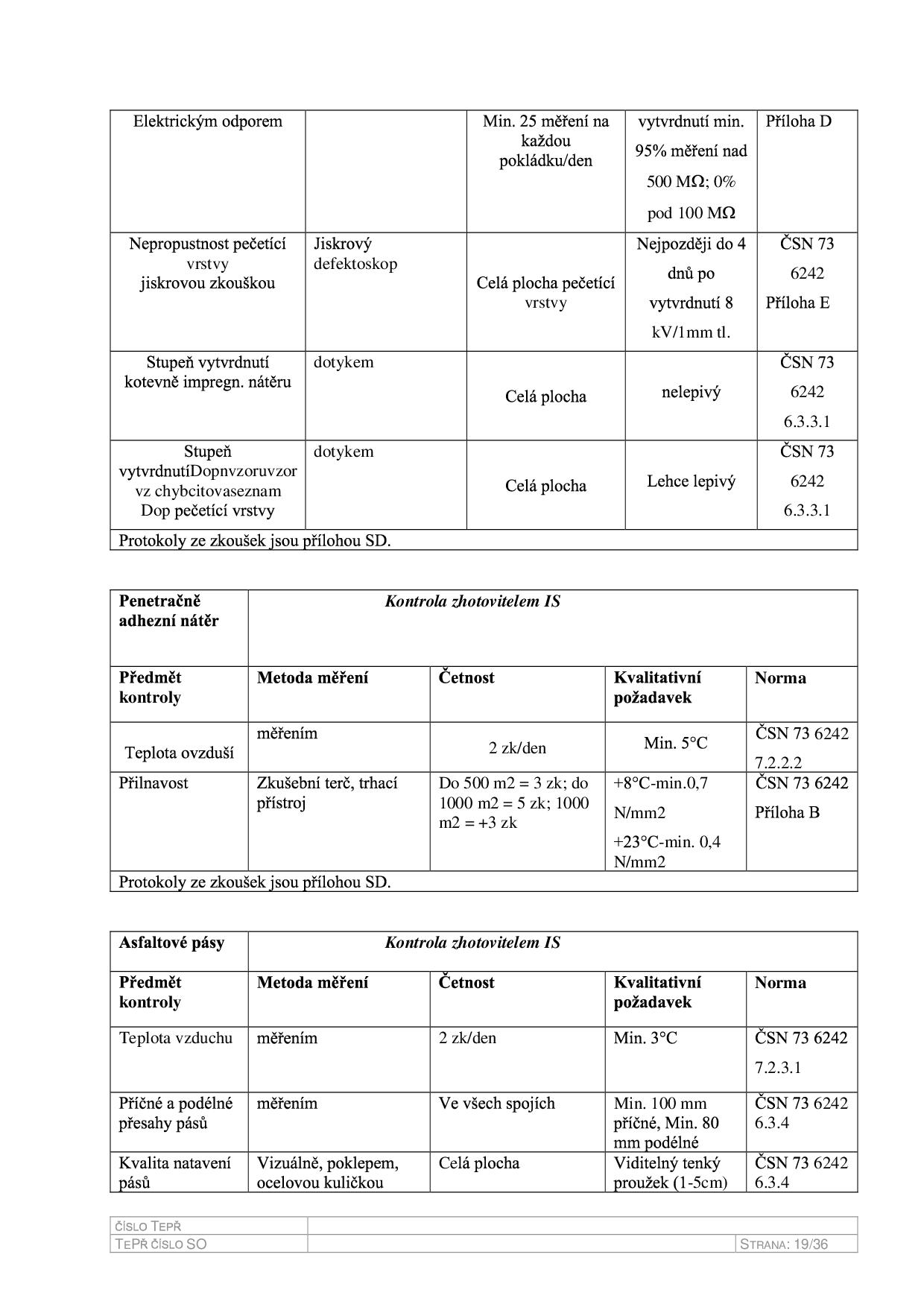 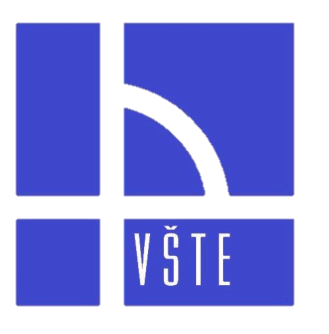 Vzorový TePř
Magisterské SZZ 2020
32
VYSOKÁ ŠKOLA TECHNICKÁ A EKONOMICKÁ v ČESKÝCH BUDĚJOVICÍCH   ÚSTAV TECHNICKO-TECHNOLOGICKÝ
Obsah vzorového TePř
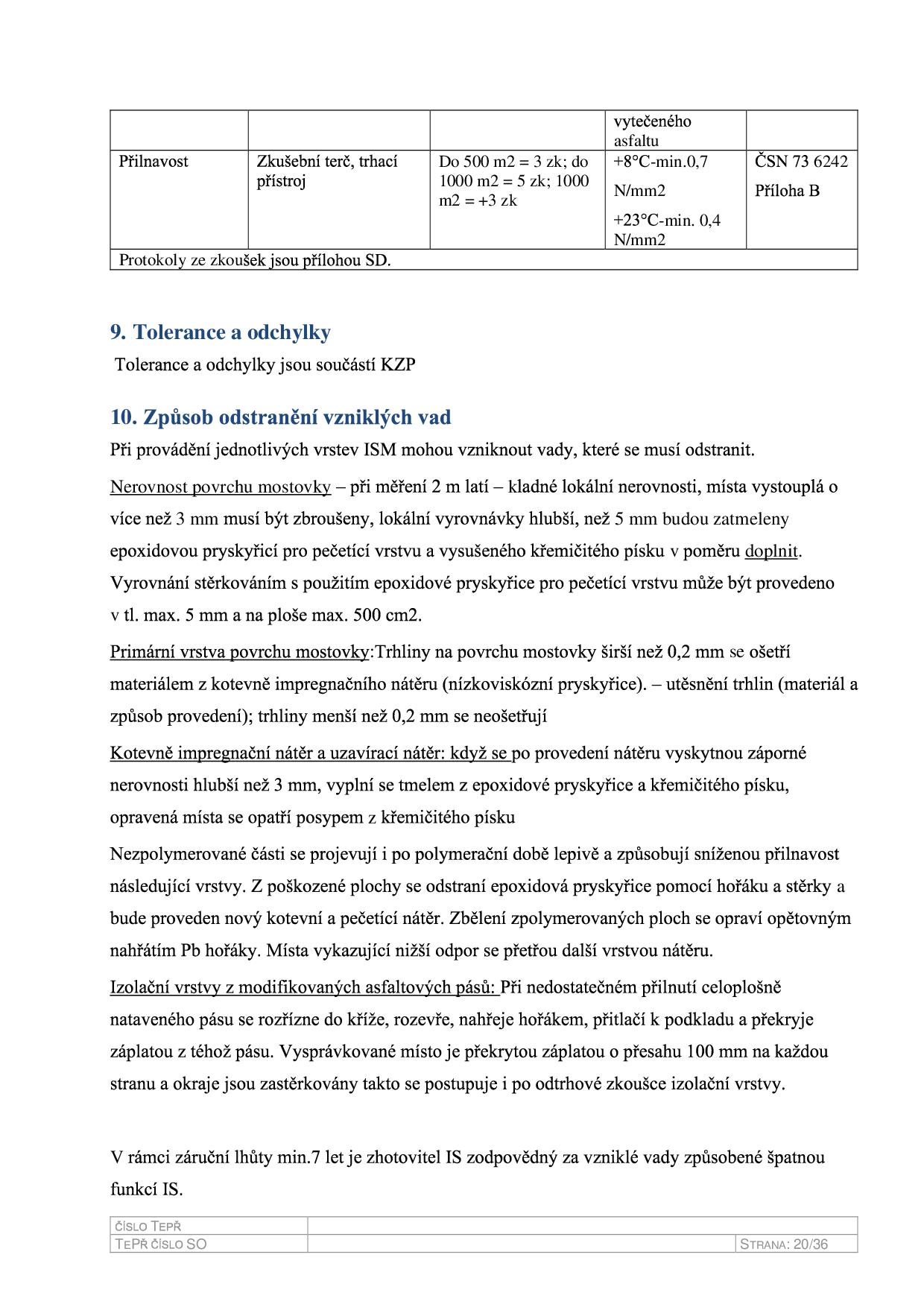 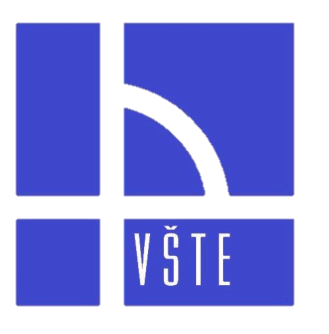 Vzorový TePř
Magisterské SZZ 2020
33
VYSOKÁ ŠKOLA TECHNICKÁ A EKONOMICKÁ v ČESKÝCH BUDĚJOVICÍCH   ÚSTAV TECHNICKO-TECHNOLOGICKÝ
Obsah vzorového TePř
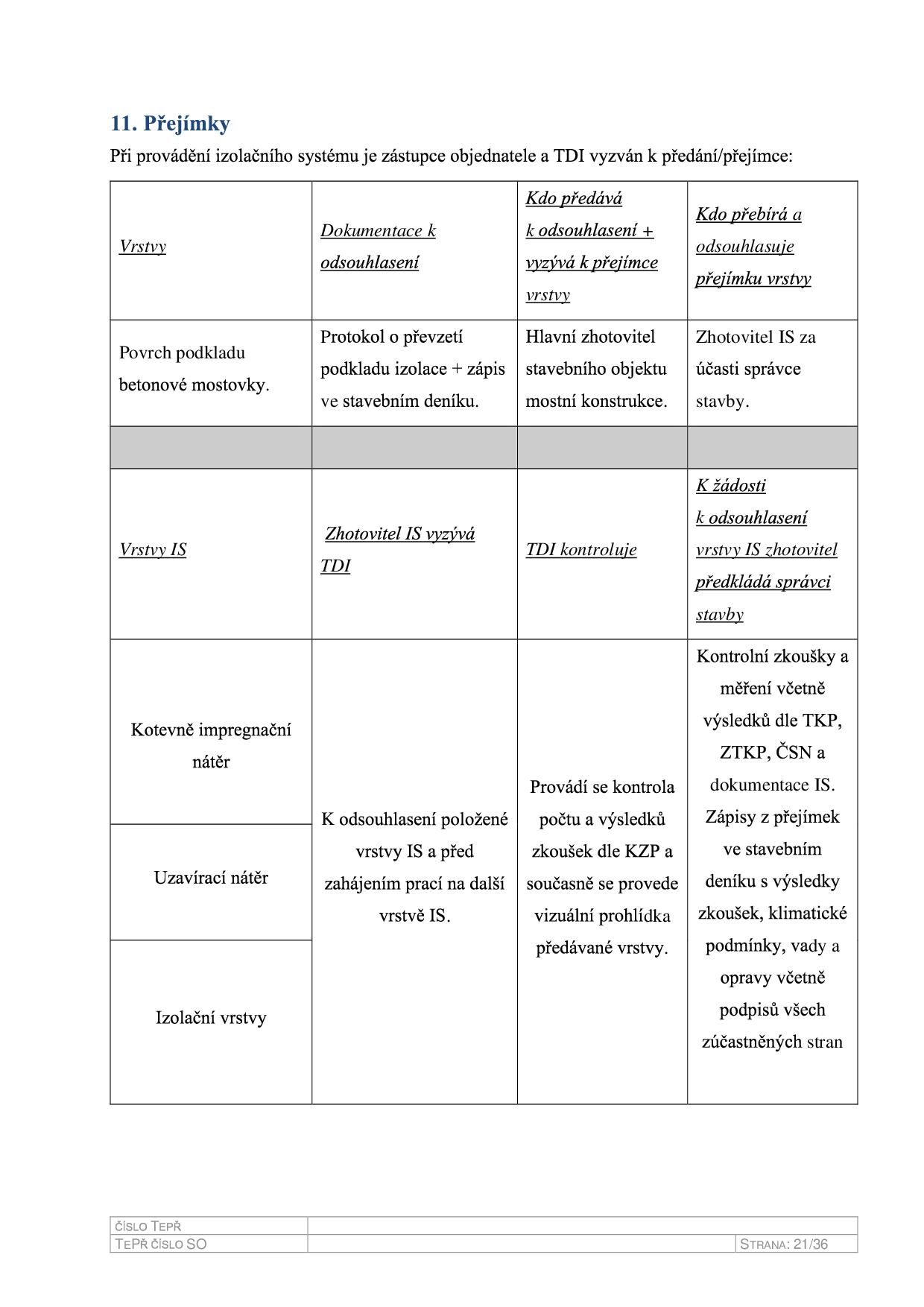 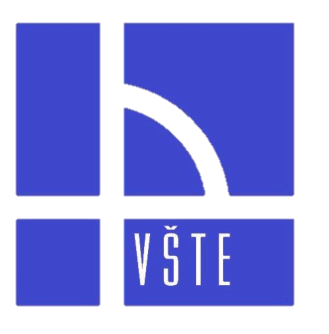 Vzorový TePř
Magisterské SZZ 2020
34
VYSOKÁ ŠKOLA TECHNICKÁ A EKONOMICKÁ v ČESKÝCH BUDĚJOVICÍCH   ÚSTAV TECHNICKO-TECHNOLOGICKÝ
Obsah vzorového TePř
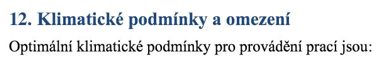 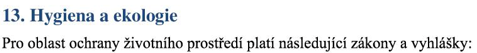 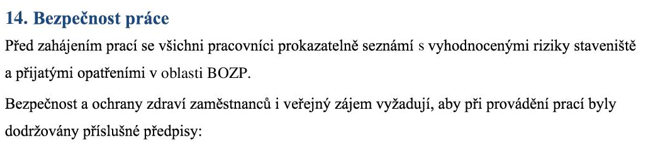 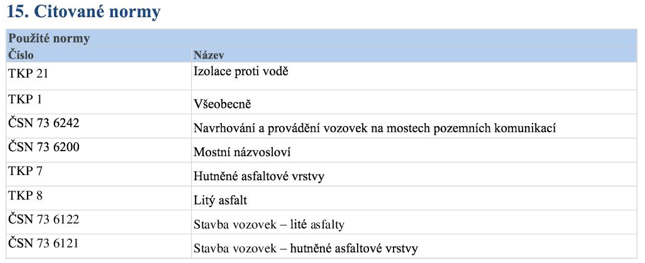 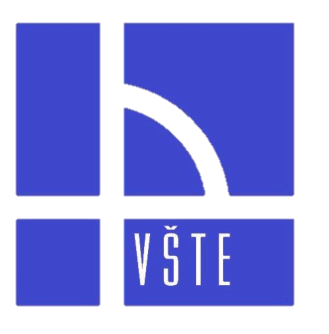 Vzorový TePř
Magisterské SZZ 2020
35
VYSOKÁ ŠKOLA TECHNICKÁ A EKONOMICKÁ v ČESKÝCH BUDĚJOVICÍCH   ÚSTAV TECHNICKO-TECHNOLOGICKÝ
Obsah vzorového TePř
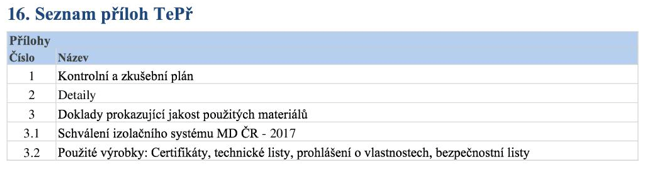 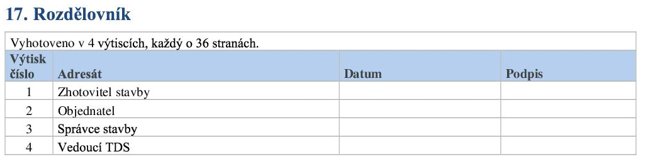 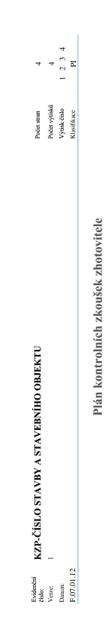 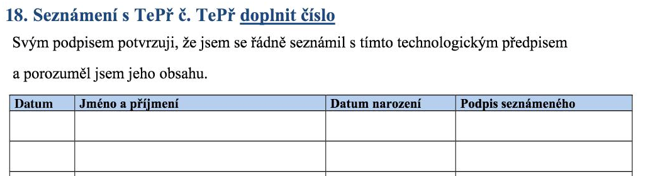 Příloha TePř: KZP
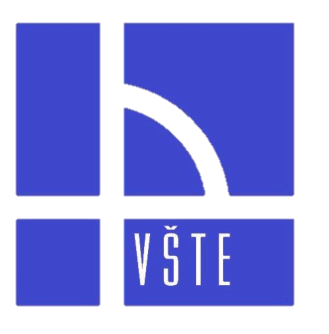 Vzorový TePř
Magisterské SZZ 2020
36
VYSOKÁ ŠKOLA TECHNICKÁ A EKONOMICKÁ v ČESKÝCH BUDĚJOVICÍCH   ÚSTAV TECHNICKO-TECHNOLOGICKÝ
Souhrnné zhodnocení
Cíl DP byl splněn vytvořením konkrétního vzorového TePř a KZP pro dopravní stavby se zaměřením na provádění izolací proti vodě
. V budoucnosti by mohl sloužit jako podklad pro zhotovitele IS/hlavního zhotovitele k vytvoření TePř na konkrétní stavbu mostu. Podle vytvořené šablony by zhotovitel doplnil údaje z TPP a vznikl by tak plnohodnotný TePř, který by splňoval veškeré požadavky investora ŘSD ČR.
 Vytvořený vzorový TePř by mohl být rozšířen o další druhy IS a jeho použitelnost by se tak rozšířila o další stavby např. přesypané mosty, ocelové mostovky.
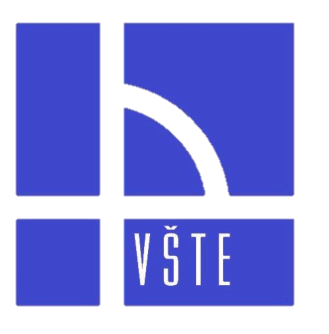 Souhrnné zhodnocení
Magisterské SZZ 2020
37
VYSOKÁ ŠKOLA TECHNICKÁ A EKONOMICKÁ v ČESKÝCH BUDĚJOVICÍCH   ÚSTAV TECHNICKO-TECHNOLOGICKÝ
Děkuji za pozornost
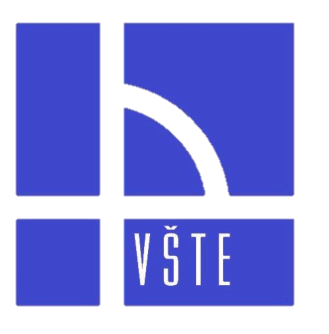 Magisterské SZZ 2020
38
VYSOKÁ ŠKOLA TECHNICKÁ A EKONOMICKÁ v ČESKÝCH BUDĚJOVICÍCH   ÚSTAV TECHNICKO-TECHNOLOGICKÝ
[Speaker Notes: Tímto Vám děkuji za pozornost.]
Otázky oponenta:

Jaká je zpětná vazba na navržený vzorový TePř.
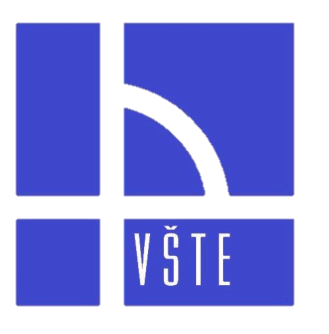 Magisterské SZZ 2020
39
VYSOKÁ ŠKOLA TECHNICKÁ A EKONOMICKÁ v ČESKÝCH BUDĚJOVICÍCH   ÚSTAV TECHNICKO-TECHNOLOGICKÝ